Kolm kuud õena Camp Bastioni R3 Afganistani Islamivabariigi välihaiglas
Veebel Karmen Maurus
11.04.2012
Millest täna räägin:
Missioonile mineku põhjused
Meeskond
Õppused  enne missiooni
Missioonieelne ettevalmistus
Fakte Afganistani Islamivabariigist
Eestlased sõjas
Elukeskkond, ümbruskond
Töökeskkond
Vastutusala
Töövaba aeg
Miks ma sinna läksin???
Patriotism?
Seiklusjanu?
Perekondlik sõjaline taust?
Iseenda proovilepanek?
Kohustus kaitseväelasena?
Huvi?
Meeskond(aprill-juuli 2012)
Anesteesiaõde-
Karmen Maurus
Anestesioloog–Lauri Kõrgvee
Üldkirurg-Jaan Tepp /  Arno Ruusalepp
Ortopeed-Alo Rull
Ettevalmistused enne  minekutRTSBK (august 2010) (reservtervishoiutöötaja sõjaline baaskursus)
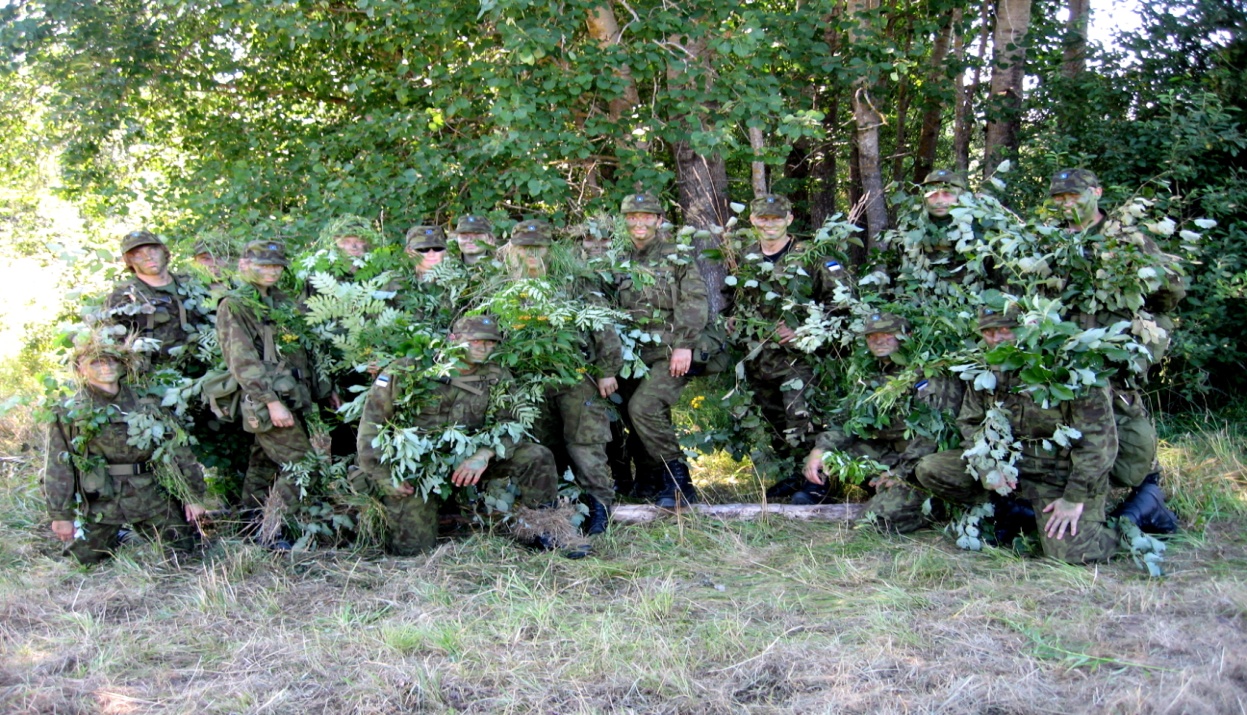 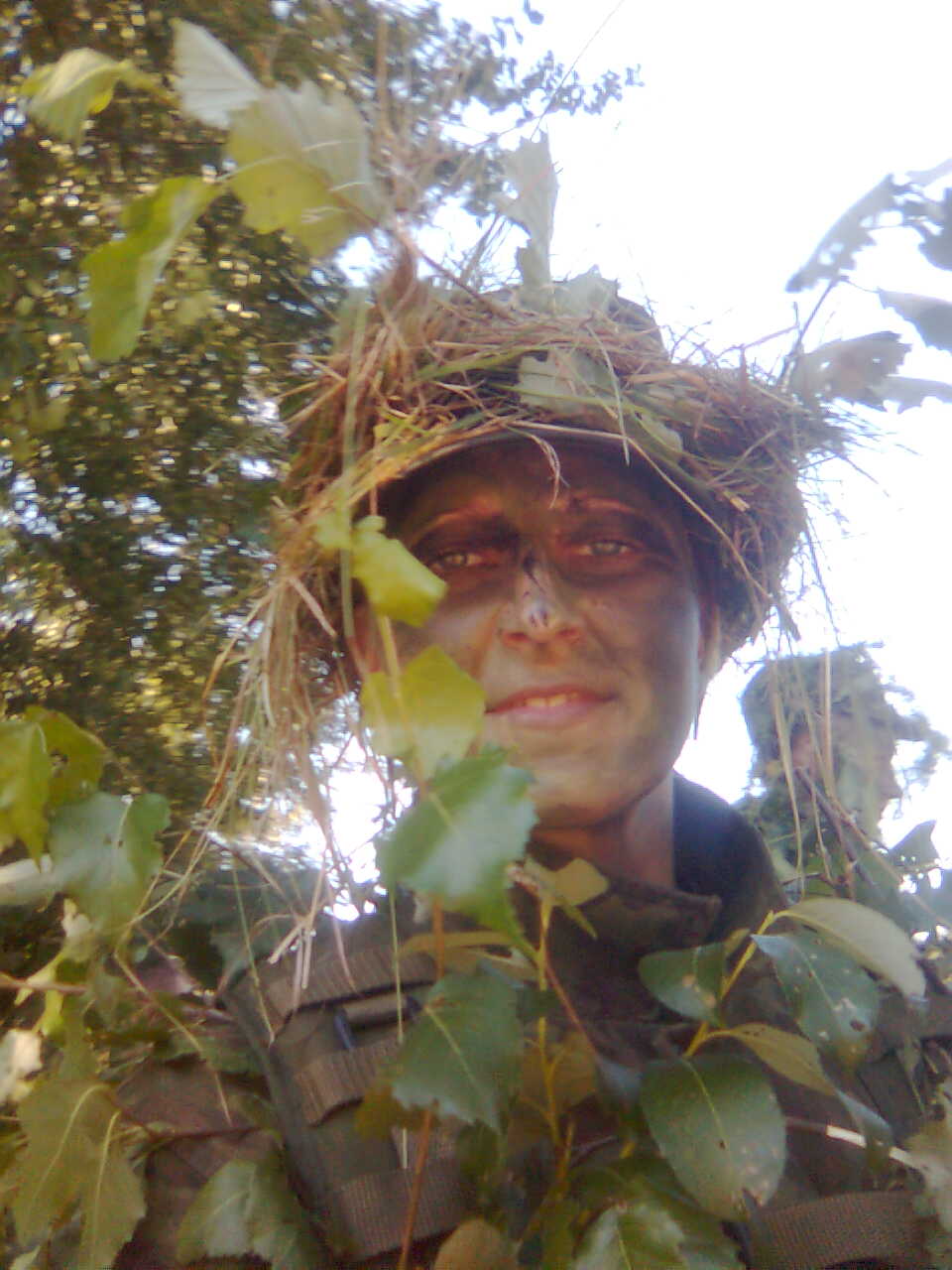 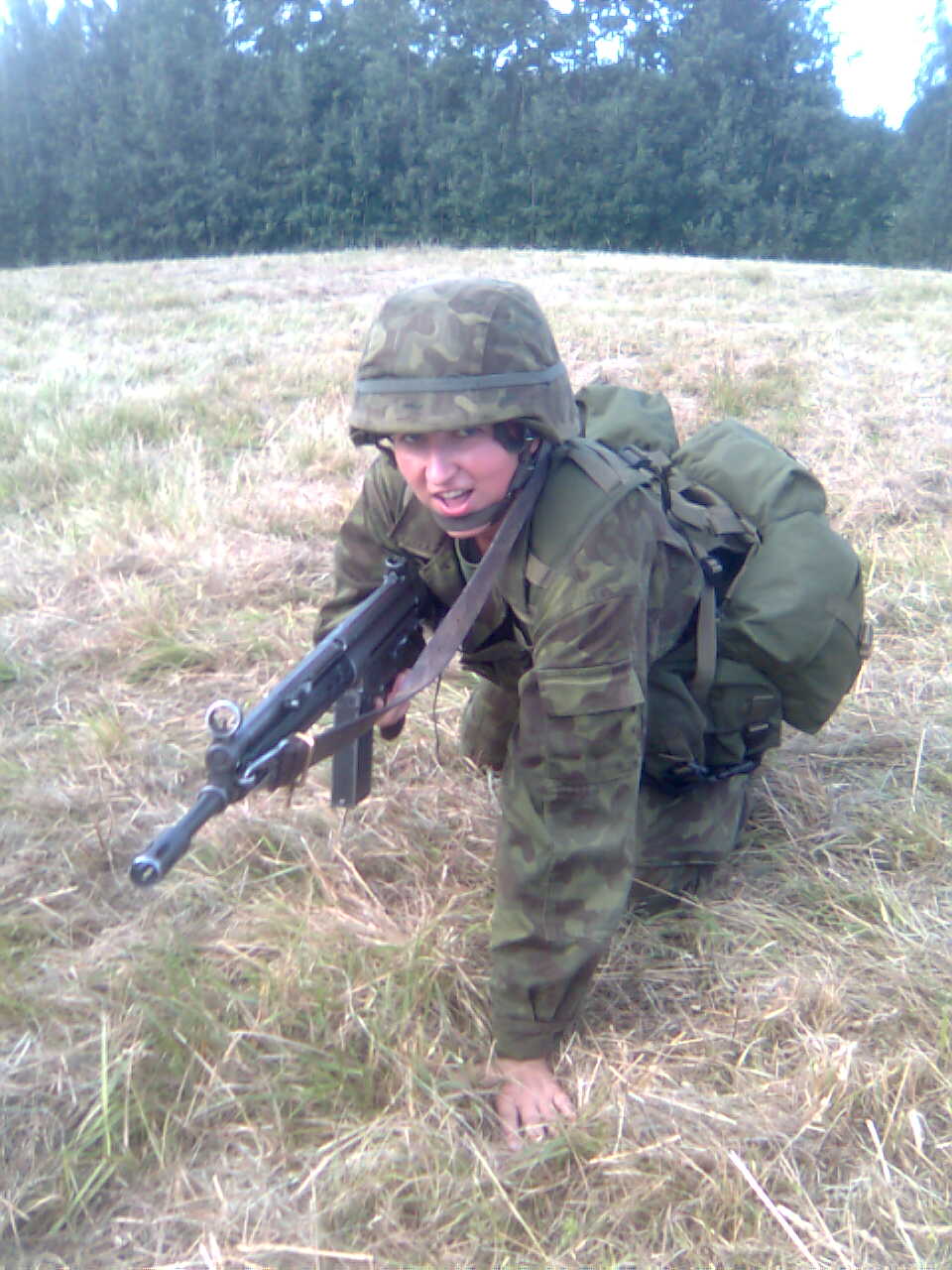 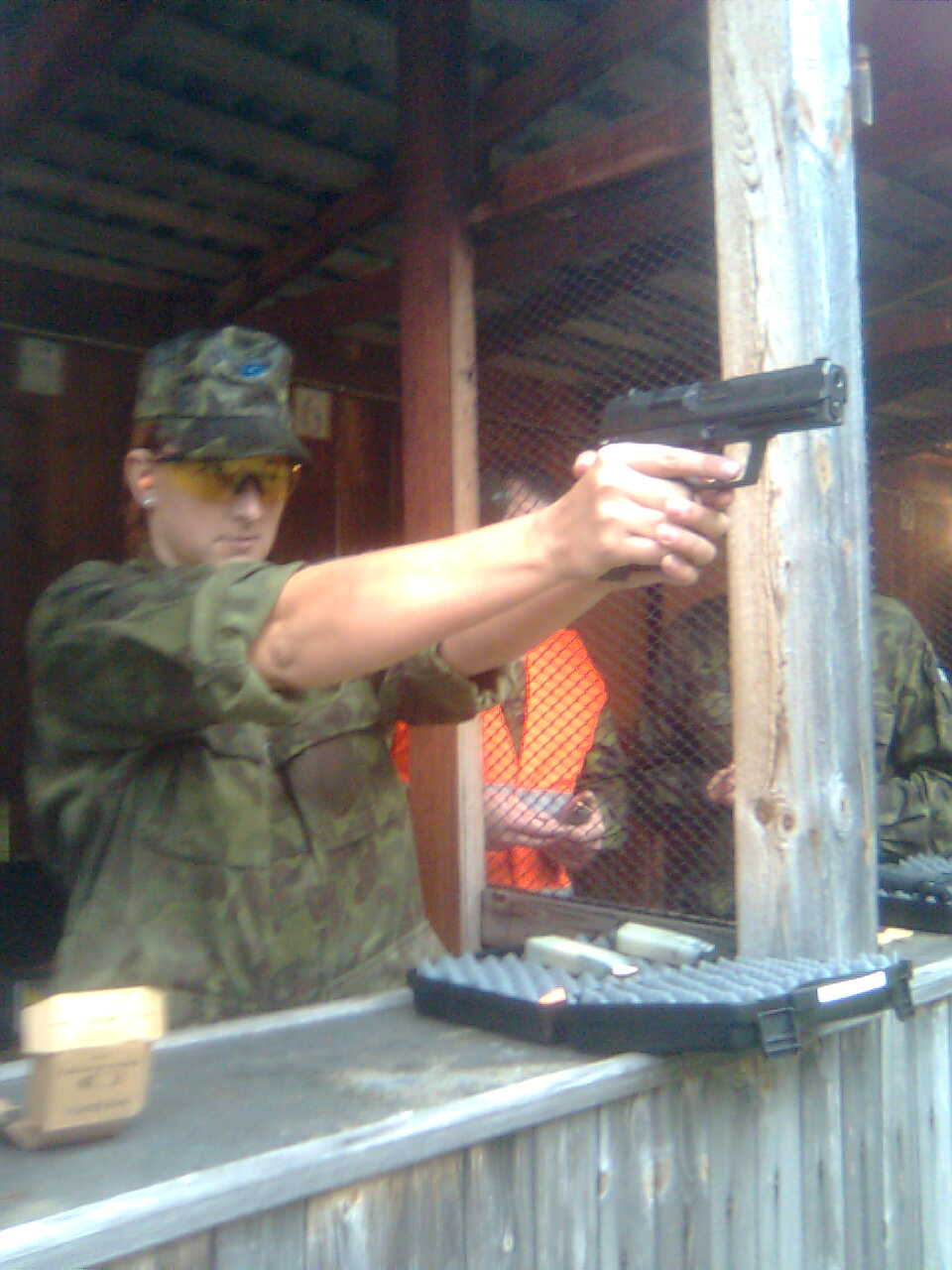 Ettevalmistused enne minekutBATLS (okt. 2010) (Battlefield Advanced Trauma and Life Support)
Ettevalmistused enne minekutKEVADTORM (mai 2011)
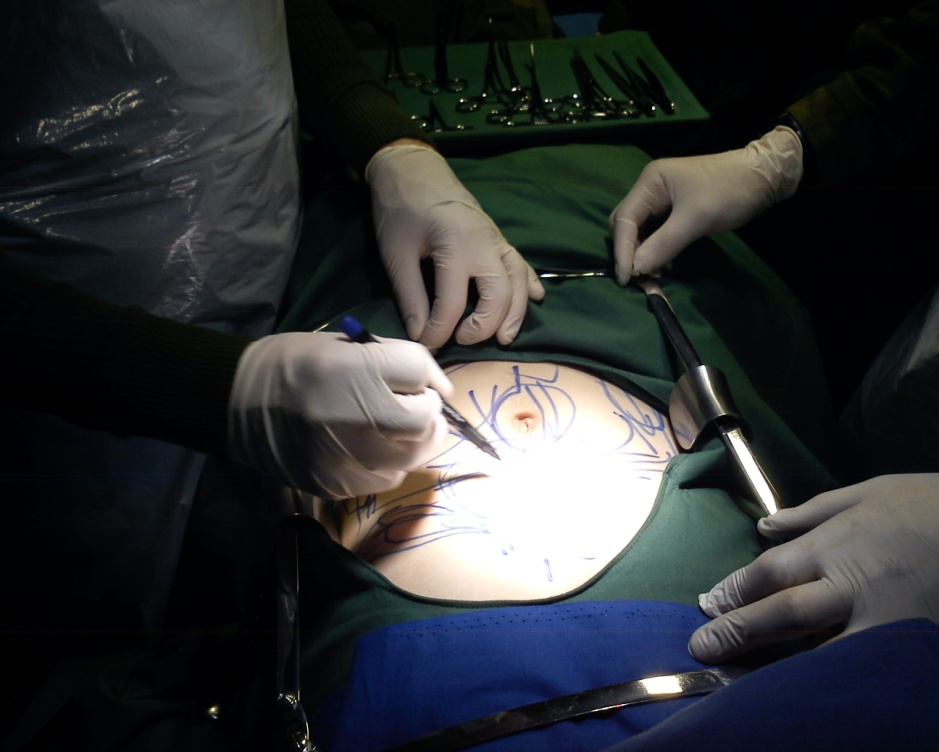 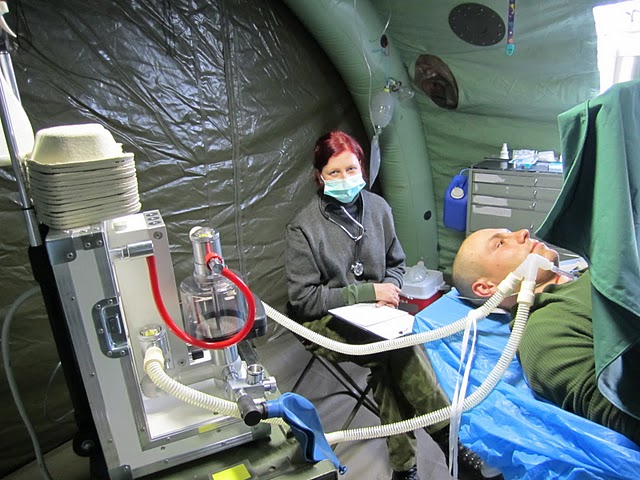 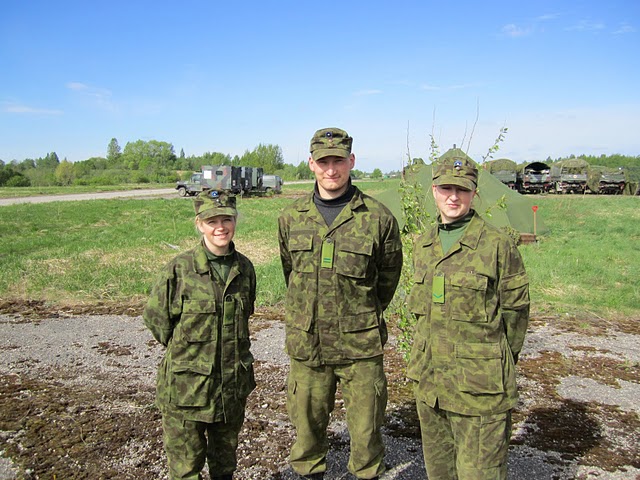 Ettevalmistused missioonile minekuksHOSPEX(nov 2011, aprill 2012) York, GBThe “Bastion” in York
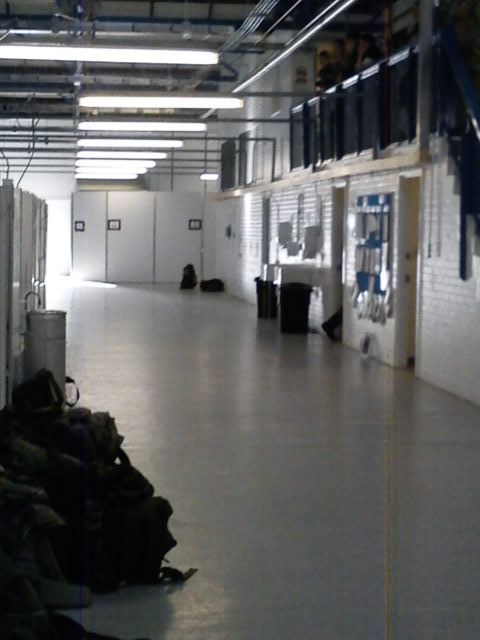 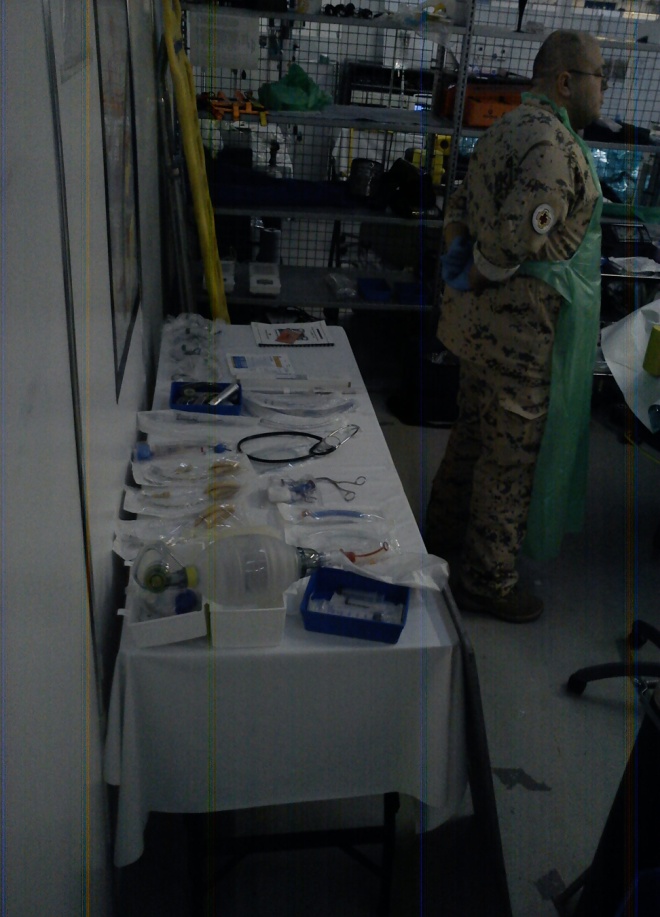 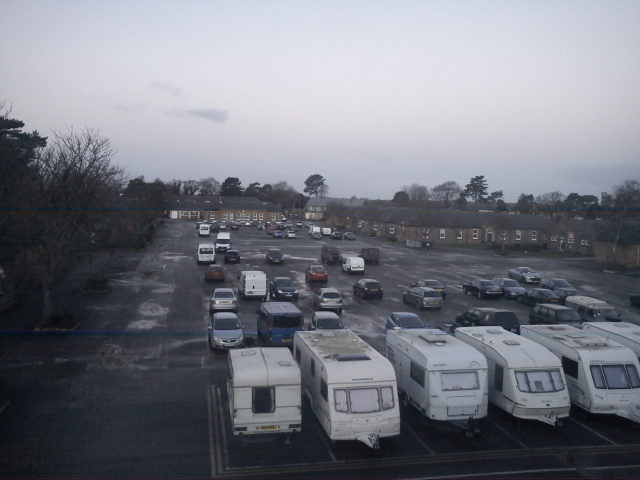 Ettevalmistused missioonile minekuksMOST(Märts 2012) London, GBMilitary Operational Surgical Training
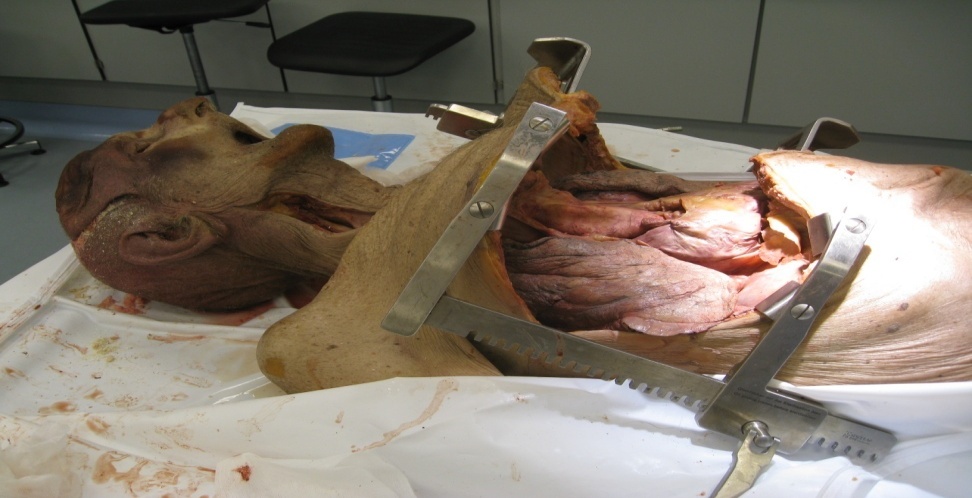 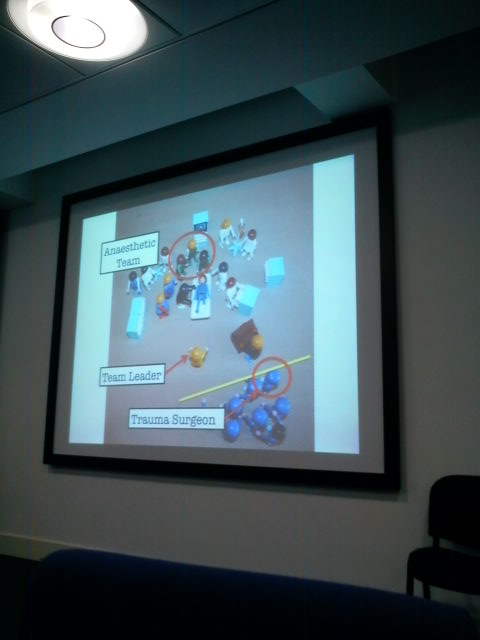 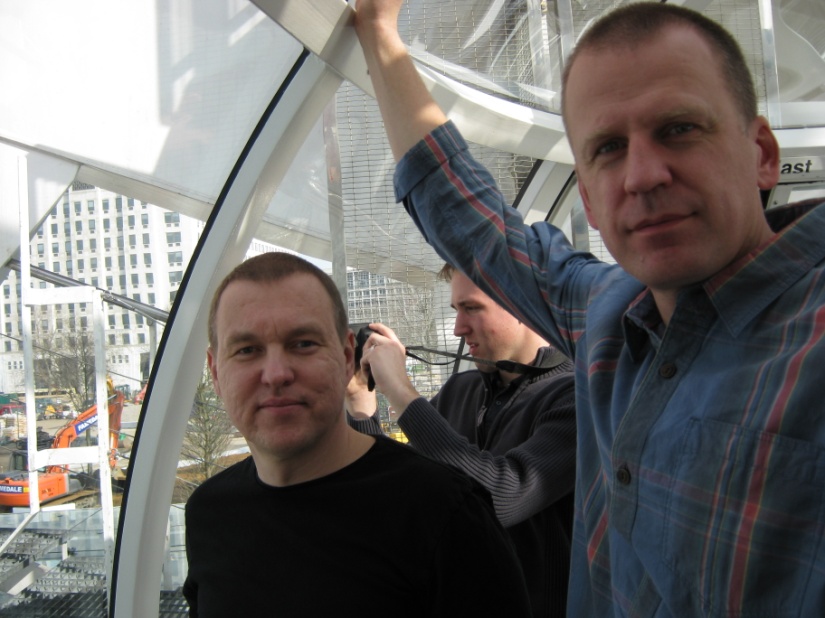 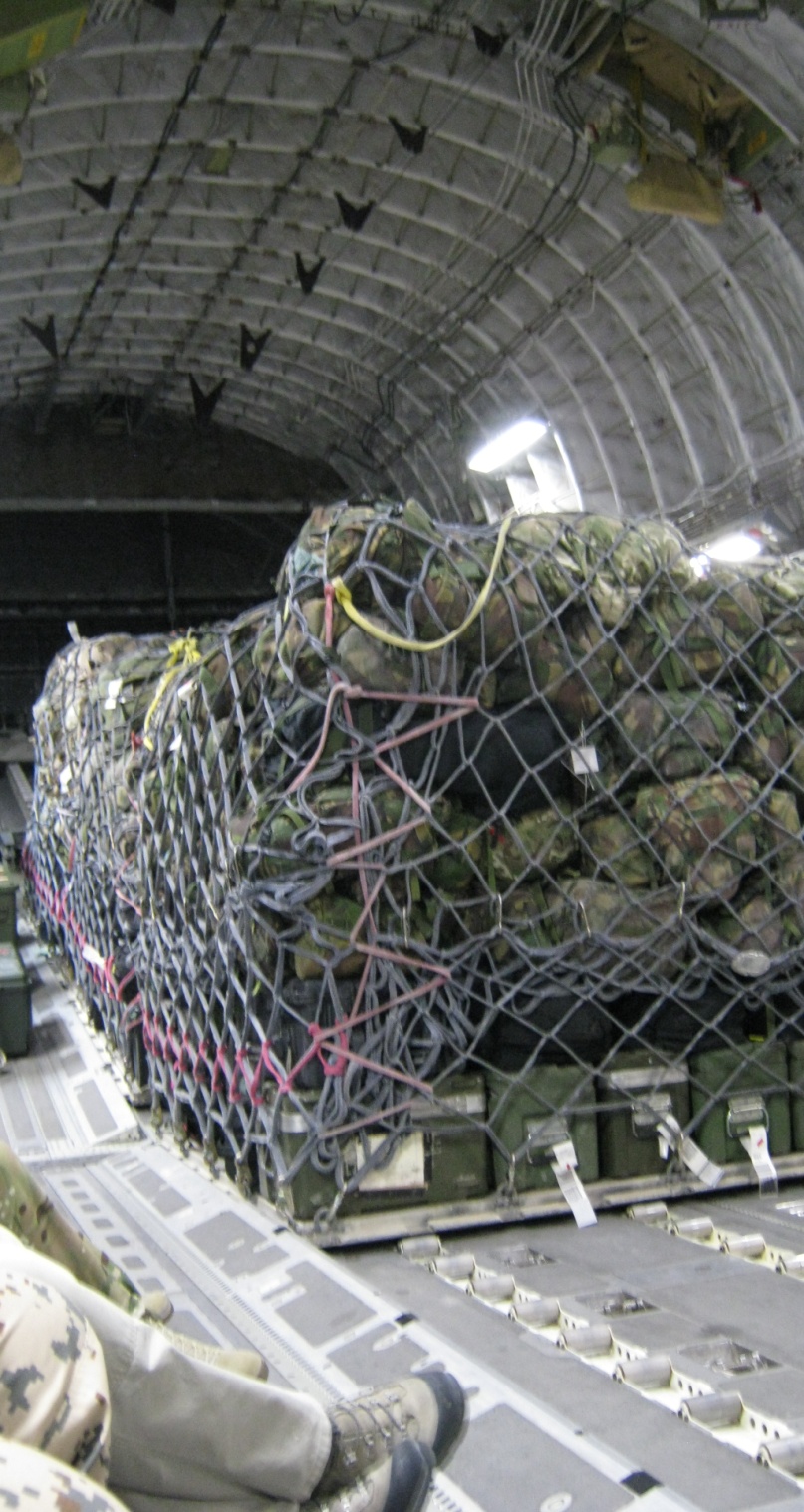 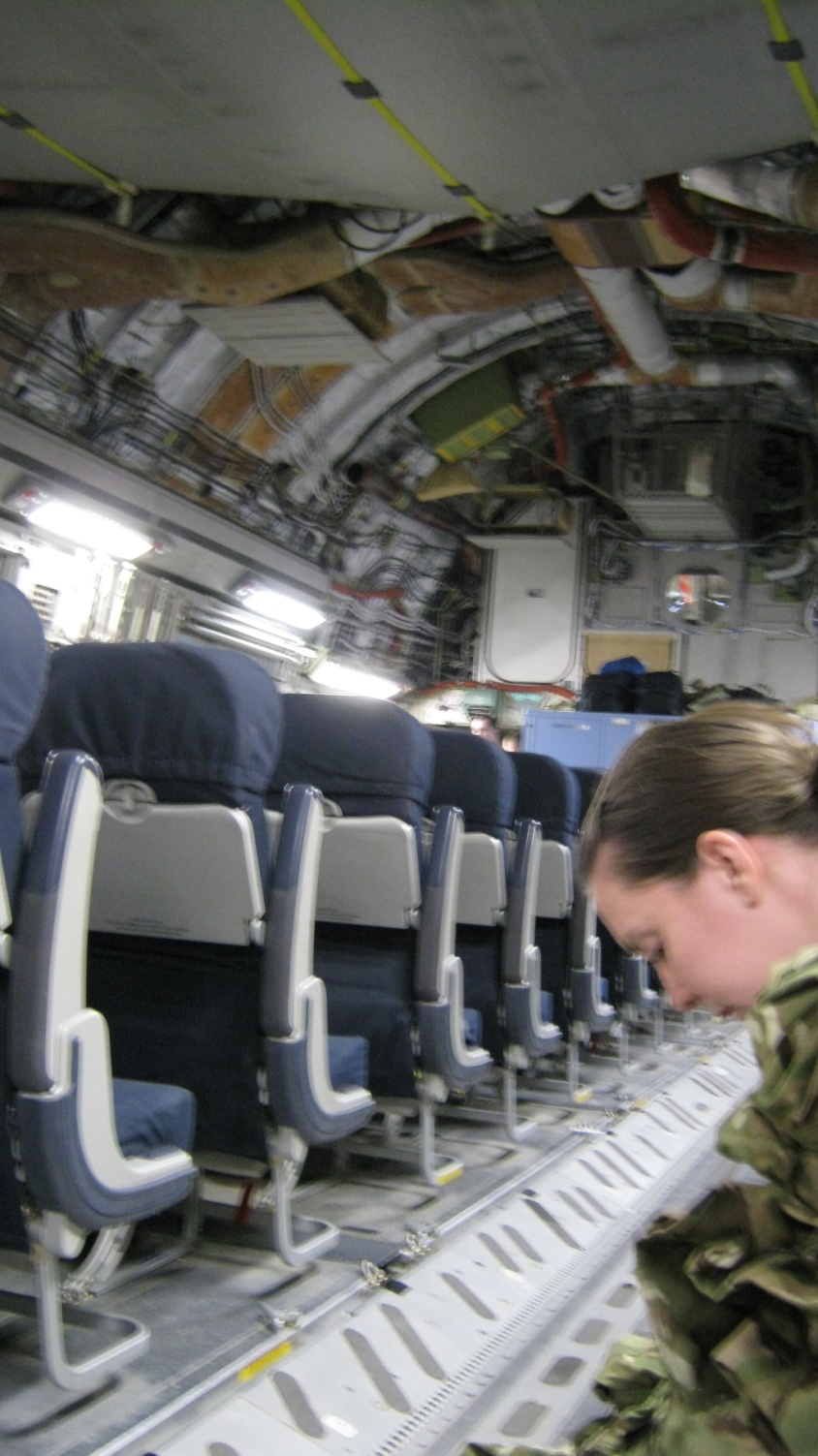 17.04.2012
Kuhu ma küll sattusin ???
Afganistan = paljurahvuseline riik 32 miljonit elanikku
Piir Hiina, Pakistani, Iraani ja endiste NL vabariikide Turkmenistani, Usbekistani ja Tadzikistaniga. Camp Bastion ca 100 km Pakistani piirist 
12 korda suurem pindala kui Eestil, millest aga 75% on ligipääsmatu
Meditsiinikulutused ühe inimese kohta 25 $
Afganistani demograafiline statistika versus Eesti:
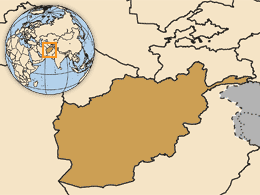 Islamic Republic of Afganistan
Rahvaarv: 32,4 milj /1,34 milj
Rahvuslik kogutoodang inimese kohta 543 $ /16533 $ aastas.
Keskmine eluiga 44,6 a / 72,6 a.
98% Islamistid.
Interneti kasutamine 4,5% /76,5%
1 arst 5381 in kohta / 1 arst 304 in kohta.
1 õde/4545 in kohta (2001)
1 hambaarst/33000 in kohta
1 voodikoht 2500in kohta /1 voodikoht 178,5 in kohta.

(2009-2011)
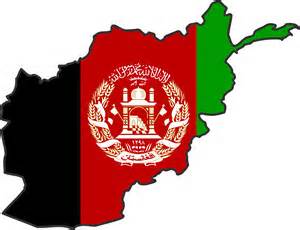 Veel fakte Afg. kohta
230/1000  last sureb enne viie aastaseks saamist.
1/50 naistest sureb sünnitusel ja pole kunagi saanud arstlikku kontrolli ei raseduse ega sünnituse ajal.
157/1000 sureb sünnitusel.
14% sünnitustest on saanud  prof sünnitusabi.
Hoolimata toiduabist  kannatavad miljonid inimesed vaesuse, mustuse (puudulikud sanitaartingimused) , joogivee puuduse käes.
Joodav kraanivesi umbes 22% majapidamistes.
Ligi 5 milj. inimest on alates 2001 a. Talibani allutamisest naasnud oma kodudesse.
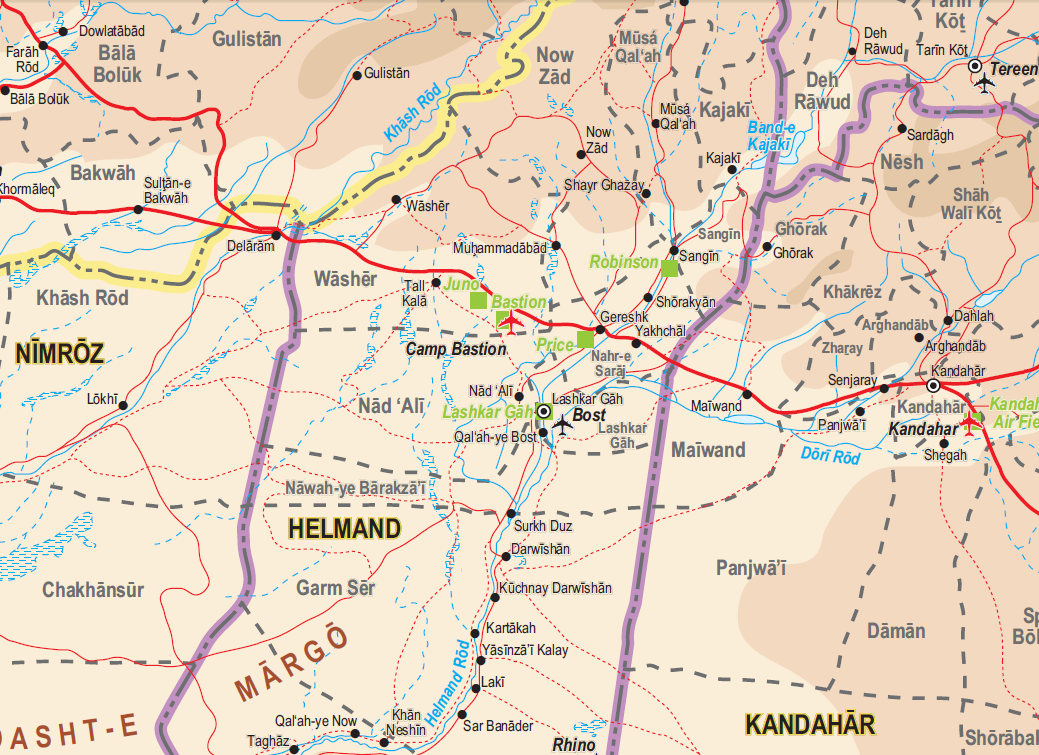 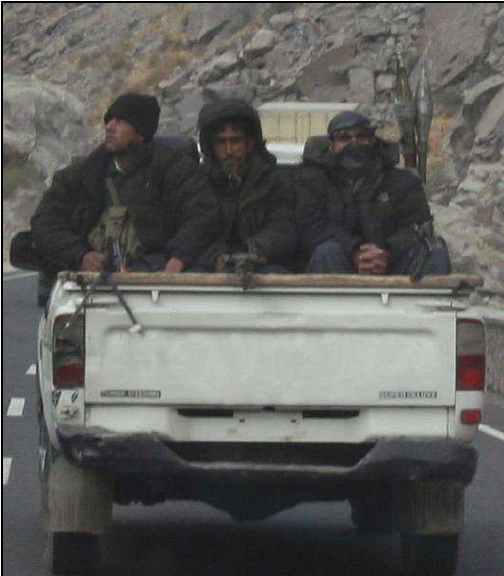 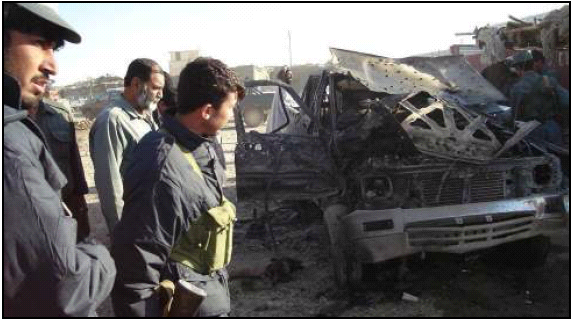 Eesti üksused Afganistanis10 aastat “võõrast sõda”
Kirurgiline meeskond (2011-2012)
Alates 2003 EOD 3 (demineerimisüksus 6 in)
ESTCOY
ESTCOY-E
Eesti üksused Lõuna-Afganistanis on paiknenud Camp Bastionis (Estcoy-3, Estcoy-4 ja Estcoy-15), Lashkar Gah's (Estcoy-7), Now Zadis (Estcoy-5 ja Estcoy-6), Wahidis (Estcoy-9 kuni Estcoy-14) ja Pimonis (Estcoy-14 ja Estcoy-15).
Praegu teenivad Afganistanis jalaväekompanii Estcoy-15, toetusüksus NSE-14 ja alates 2012. aastast eriüksus USA eriüksuste koosseisus. Kaitseväe kasutuses Afganistanis on 13 soomukit Sisu XA-188, 14 soomukit Sisu XA-180, kaheksa USA-lt laenatud soomukit MRAP, kümme veoautot ja kaheksa muud sõidukit.
Mandaadi kohaselt kontingendi ülempiir 170 kaitseväelast  korraga kohapeal.
Afganistanis
Maandusime 17.04.2013
RSOI (Reception, staging, onward movement, and integration)
Rotatsioon
Relvaõpe
1 vaba päev (lennuliikluse tõttu)
Töö üle võtmine (team-idesse jaotus)
Ja nii see kõik algab...ja nii iga päev
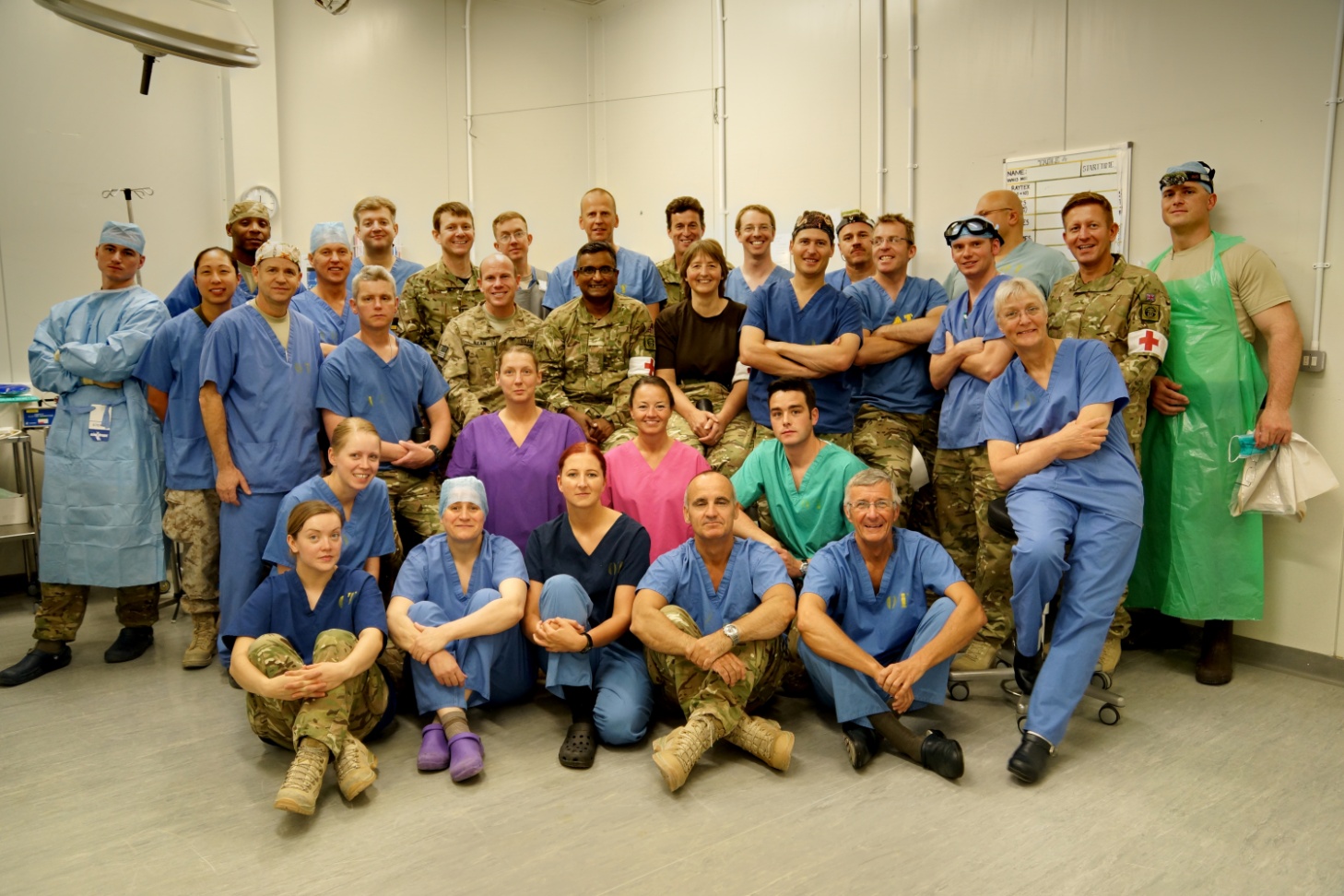 Ümbruskond ja elamistingimused
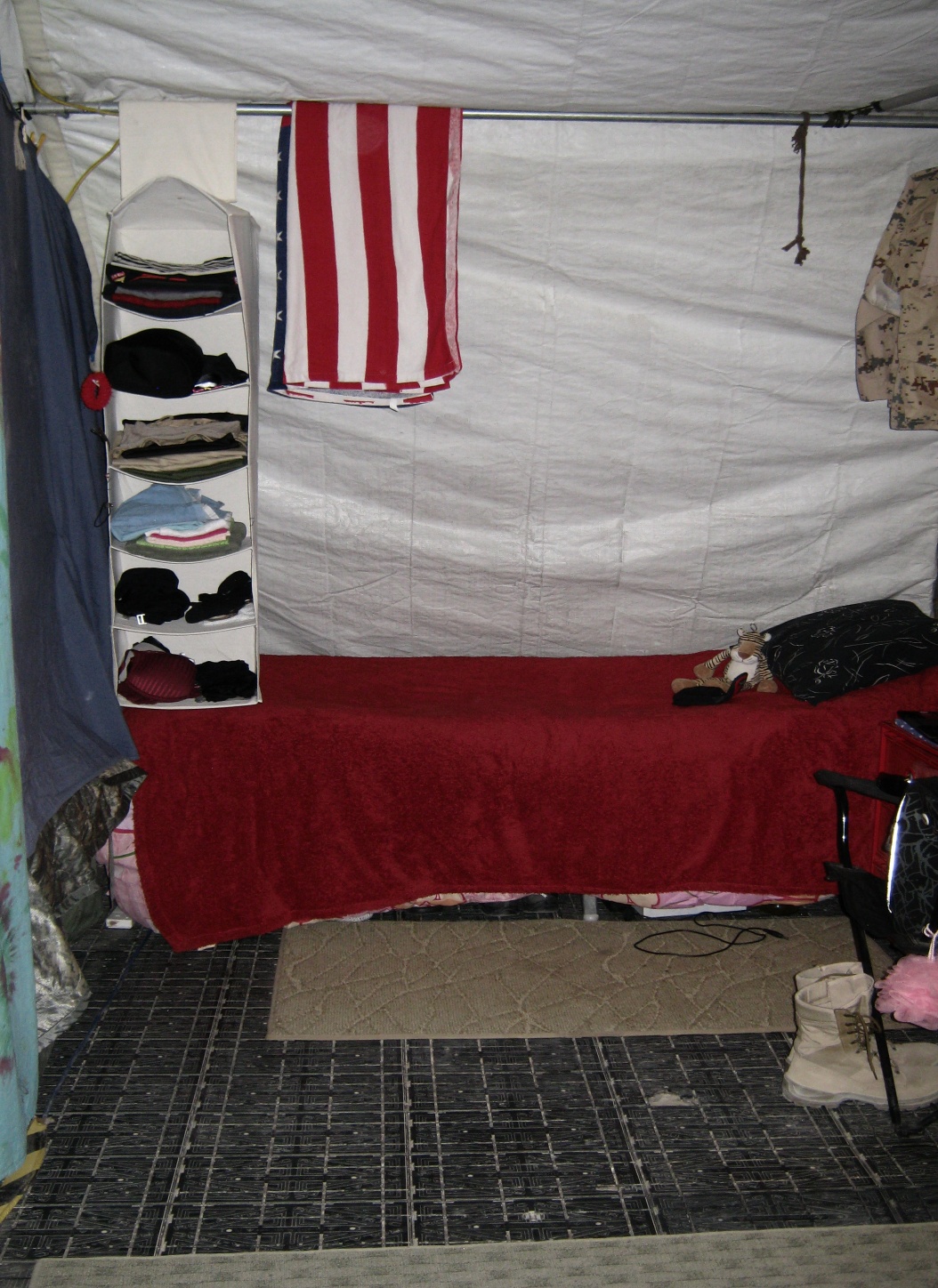 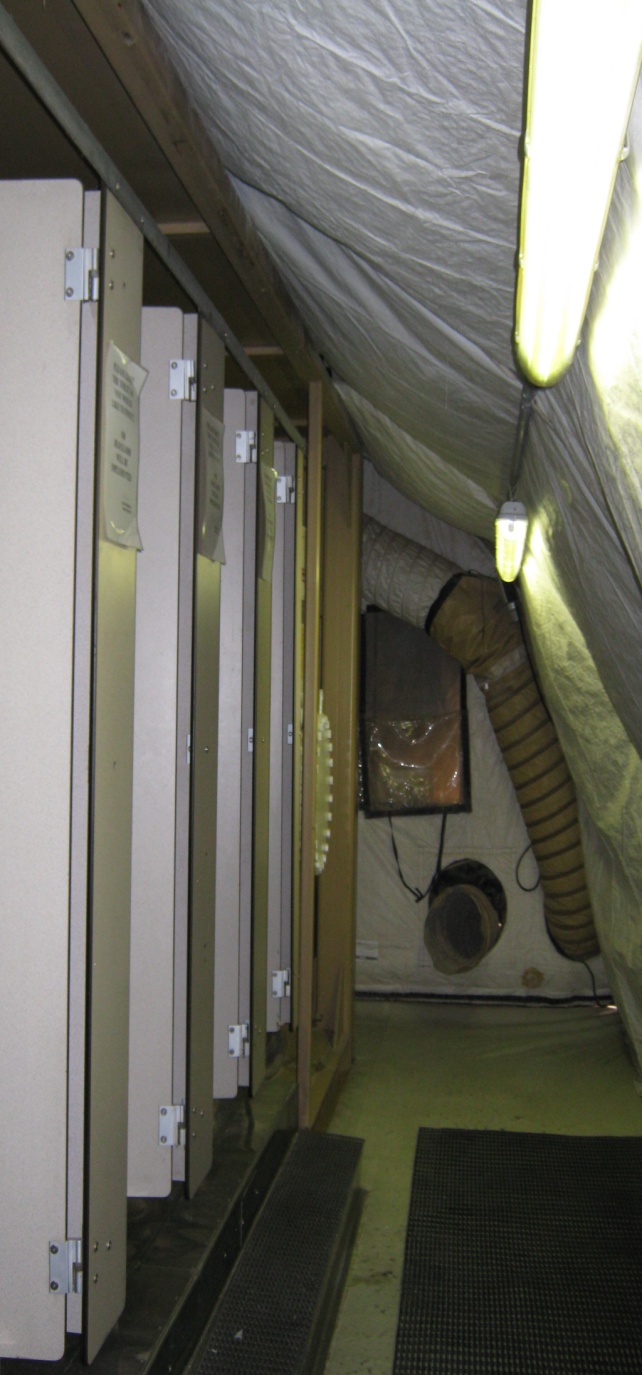 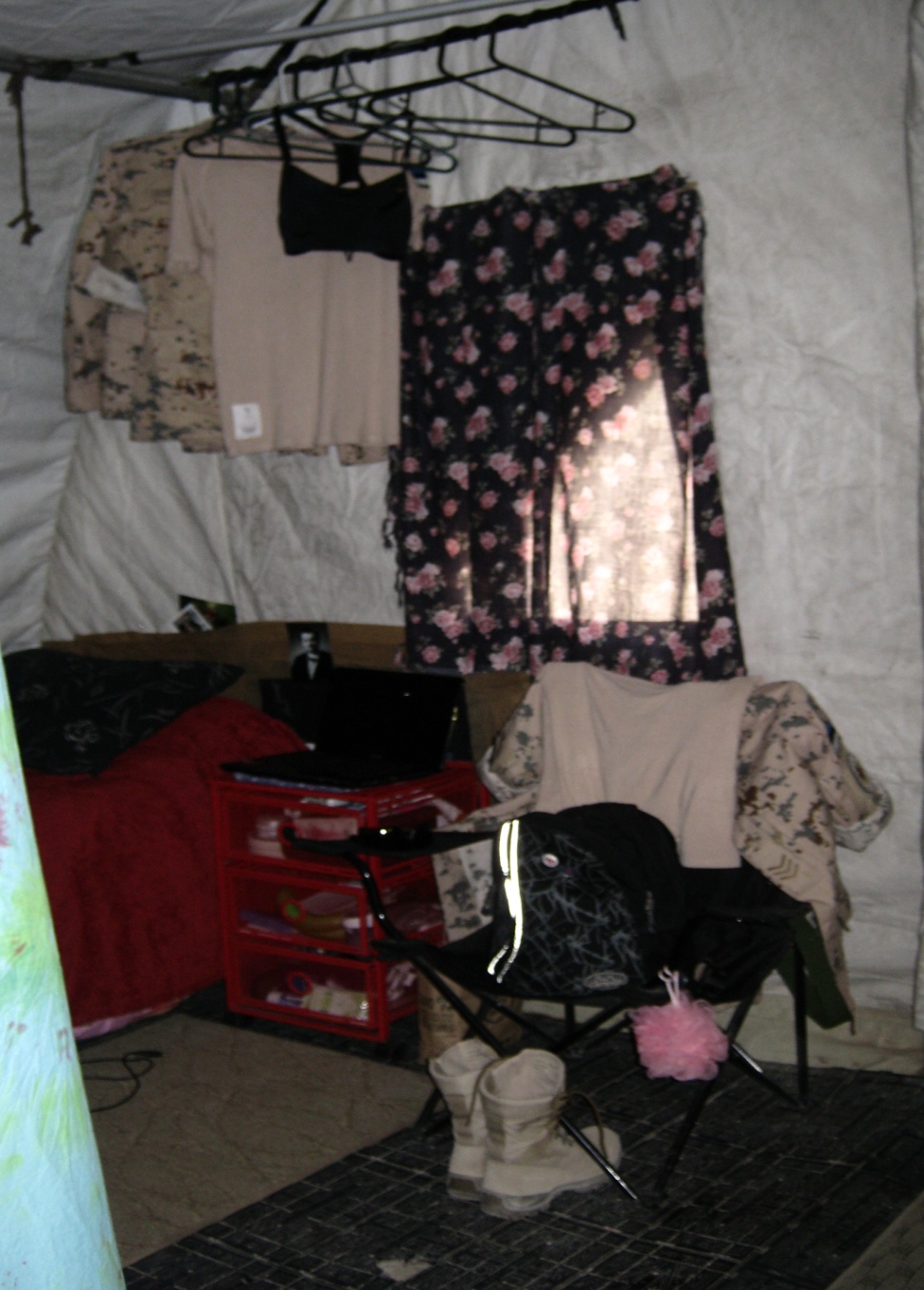 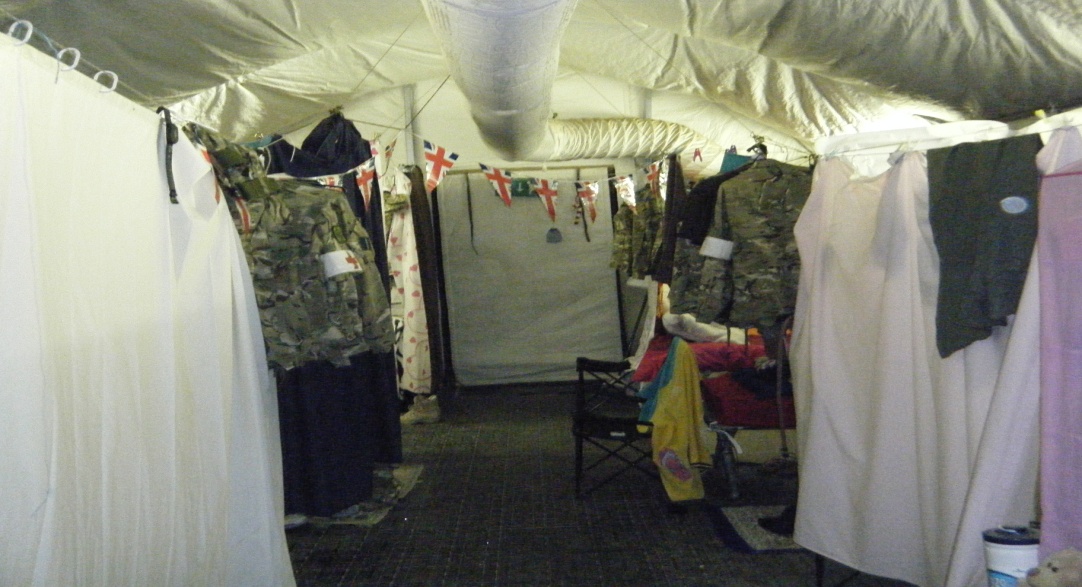 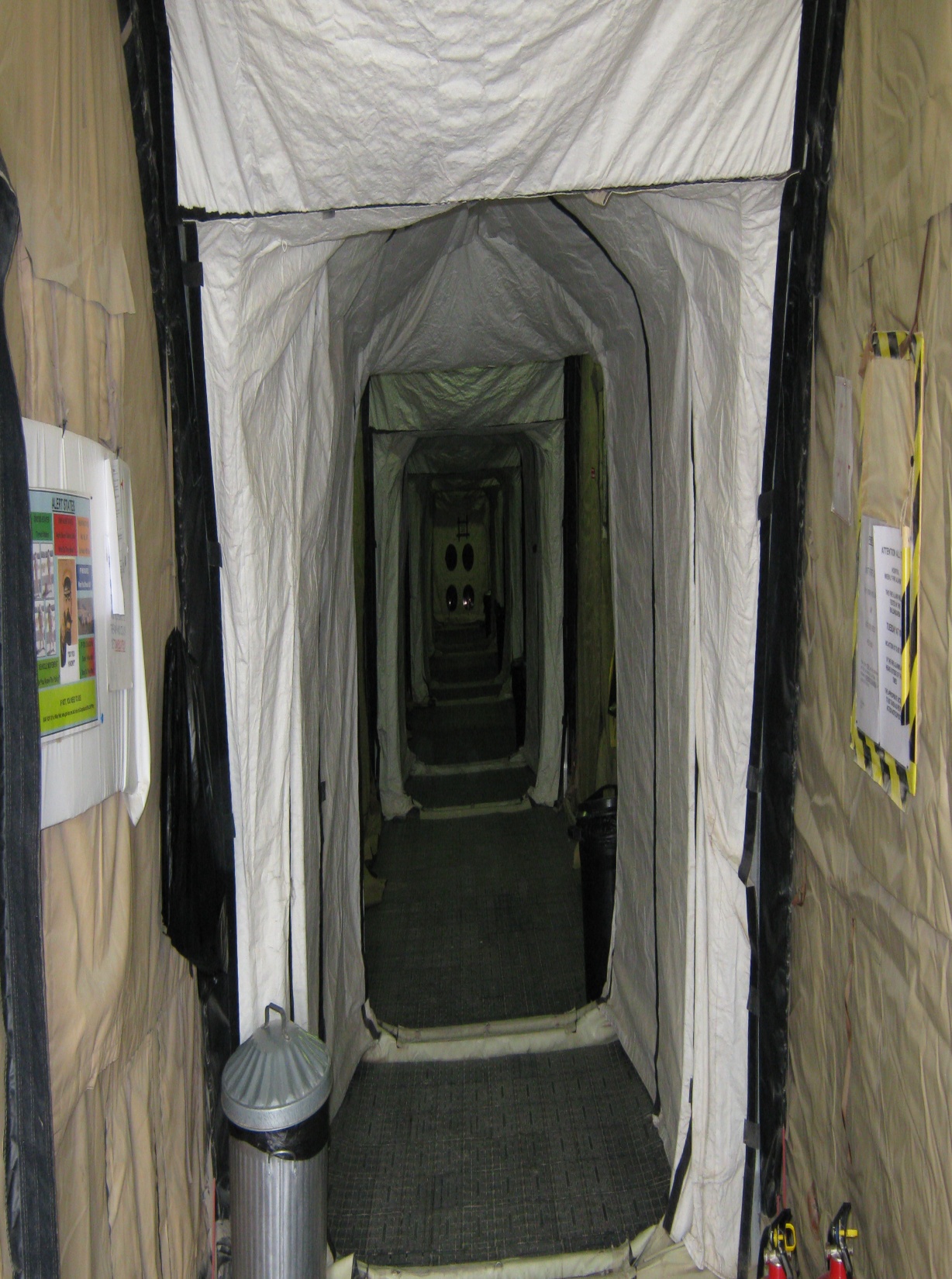 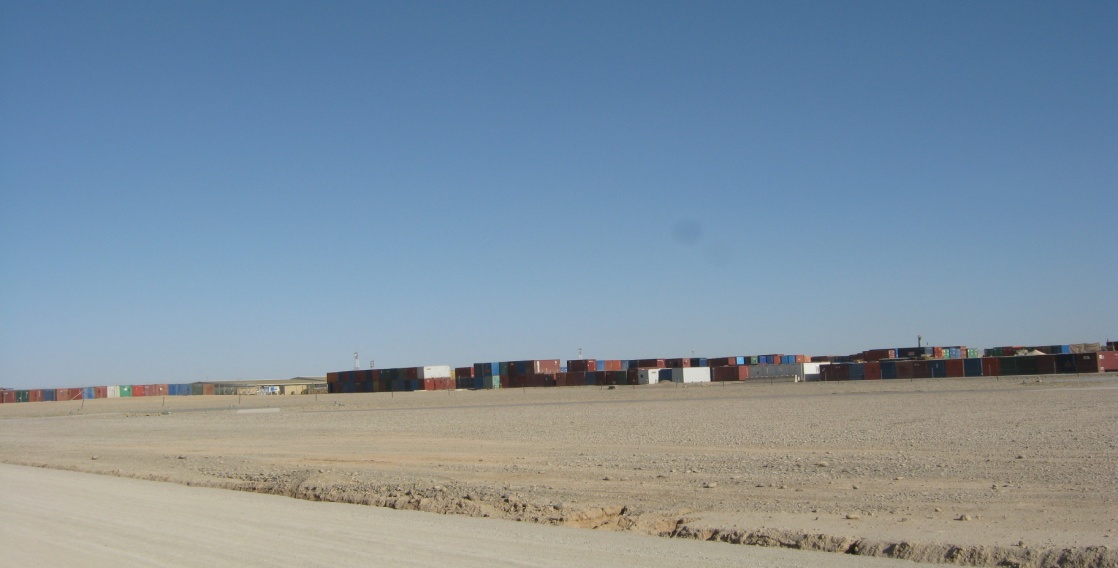 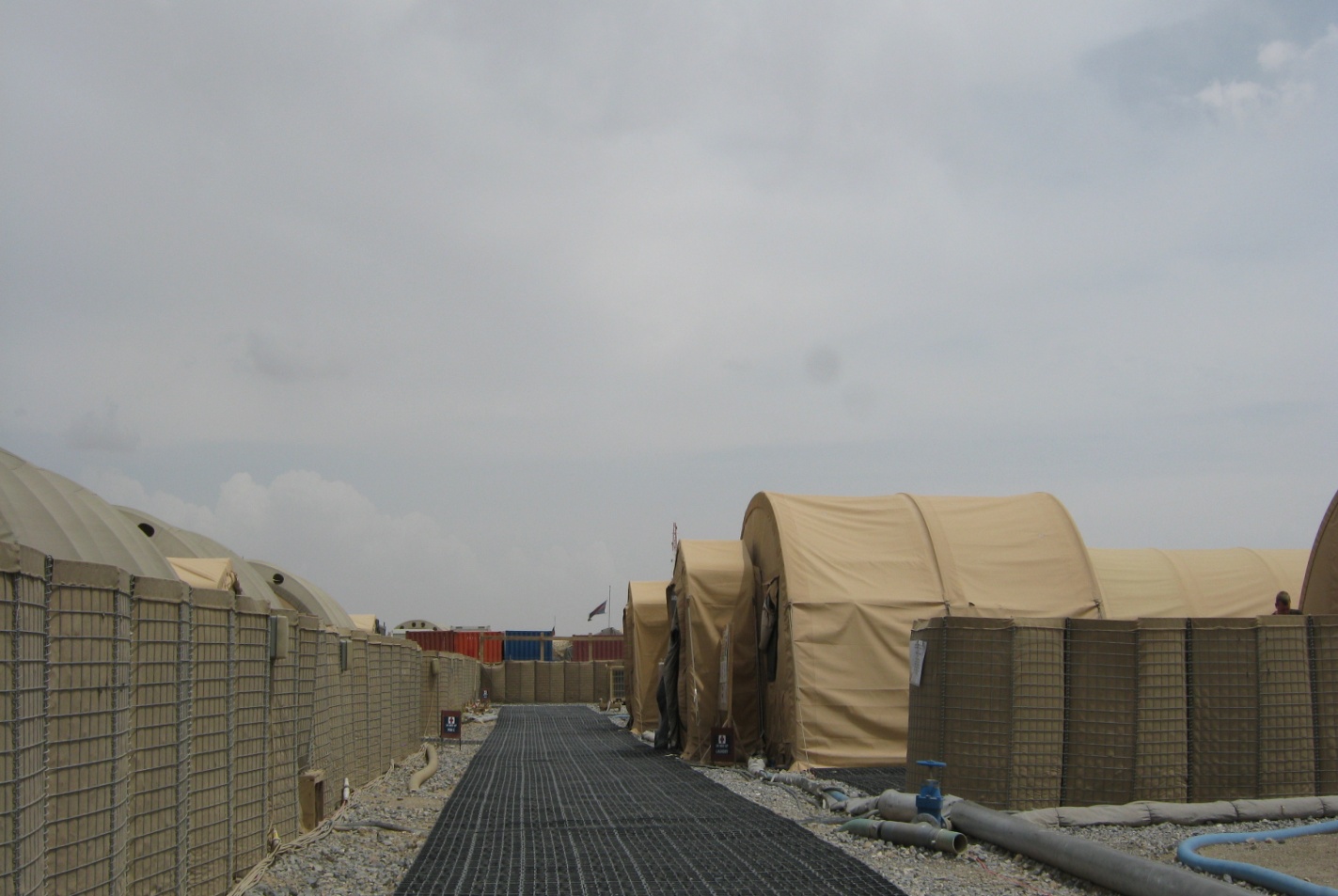 Ümbruskond
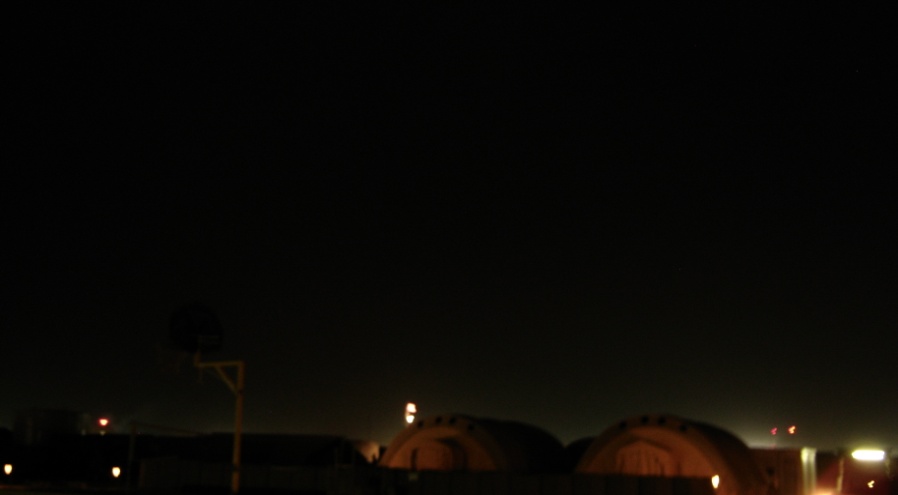 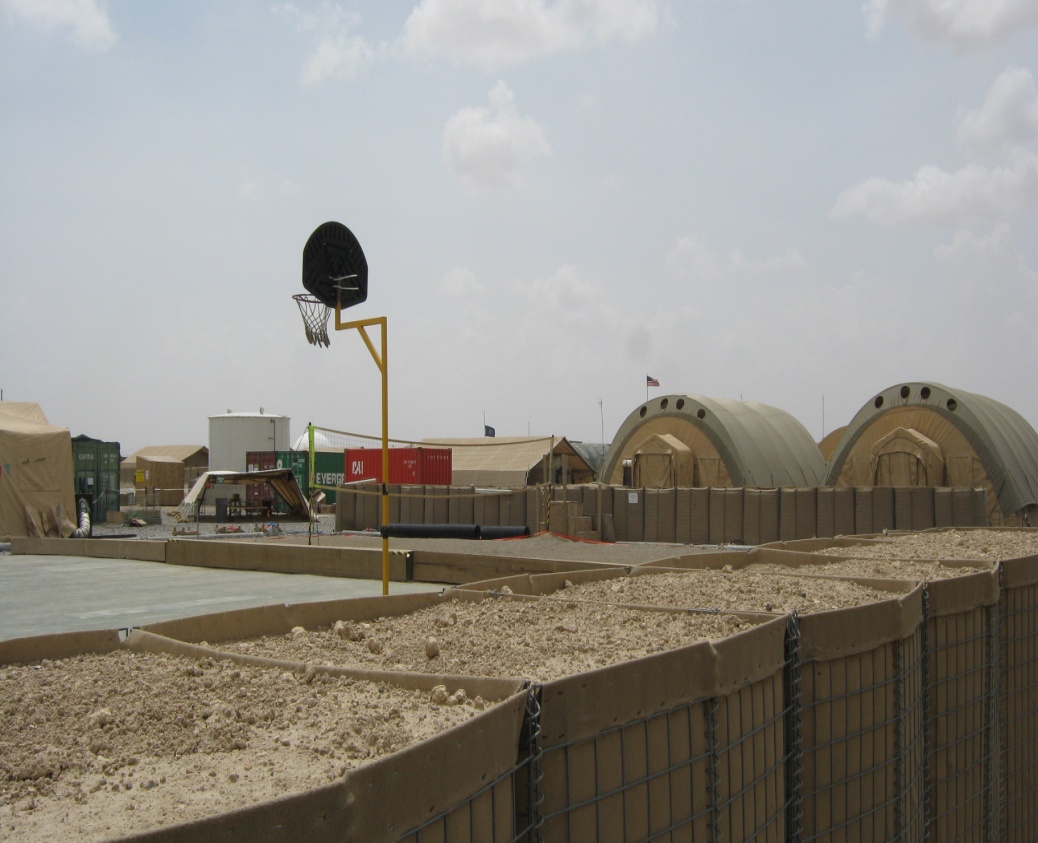 Haigla, MERT-i sissesõiduhoov
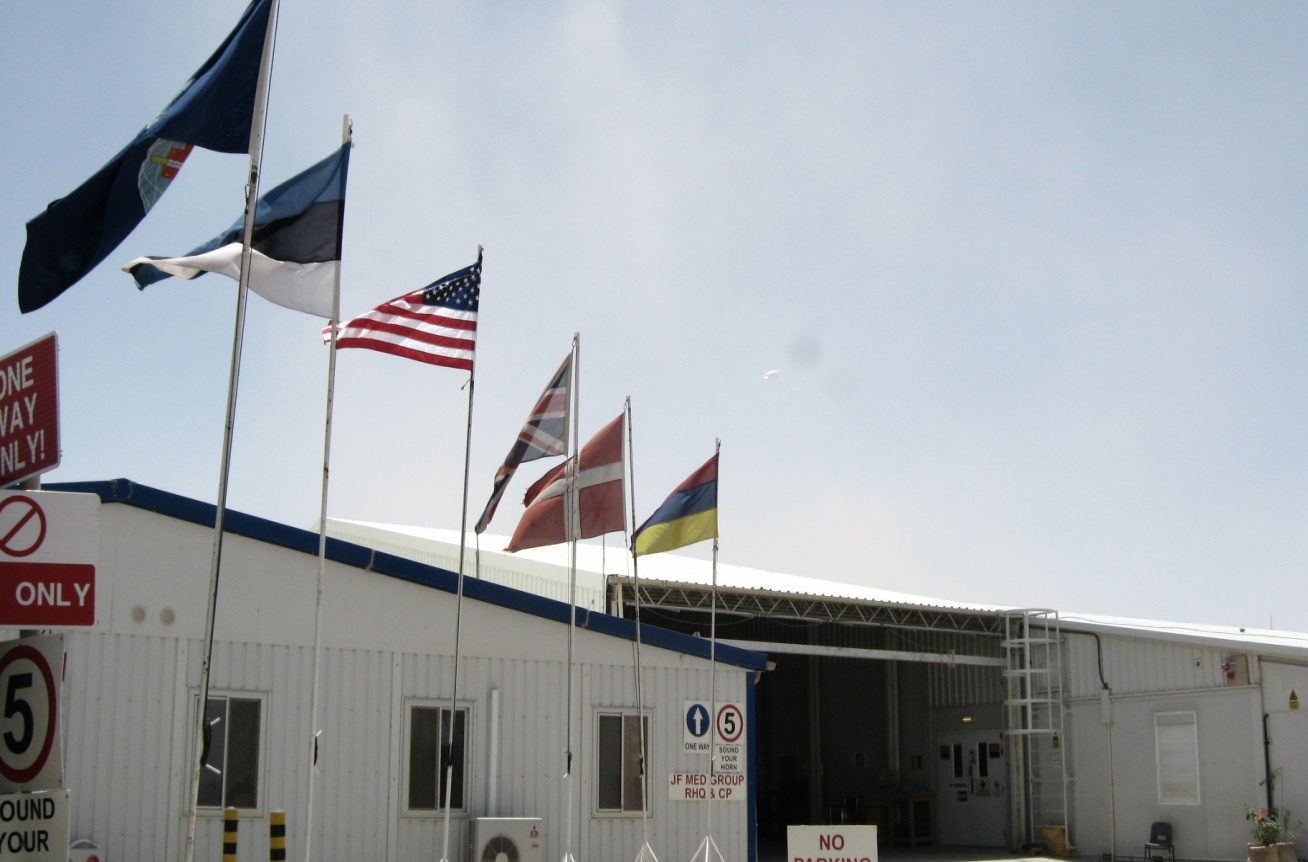 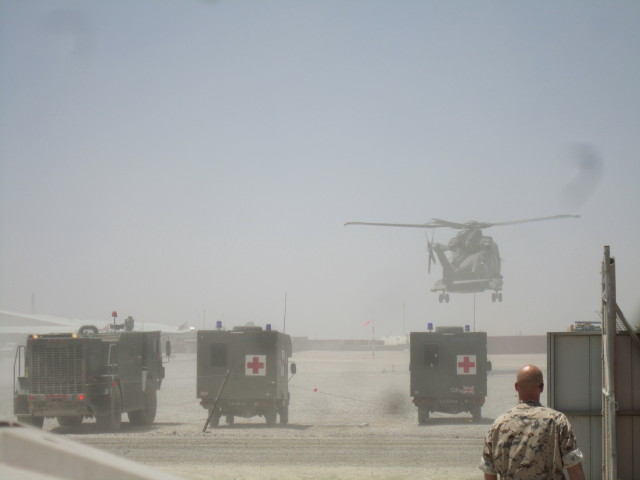 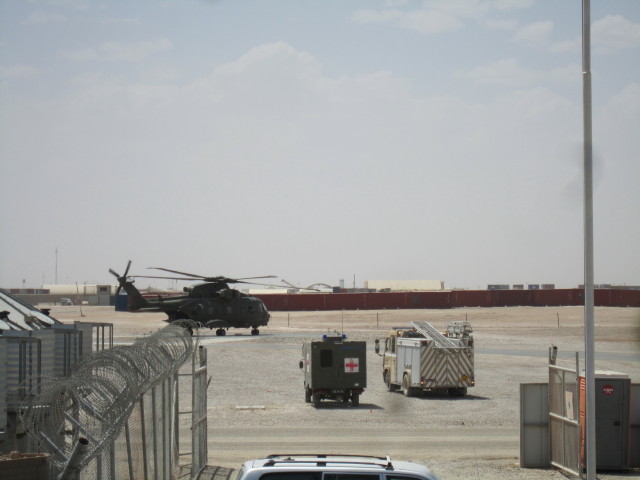 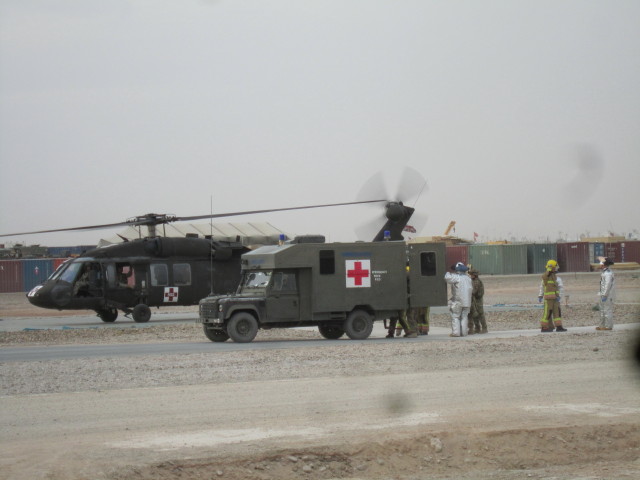 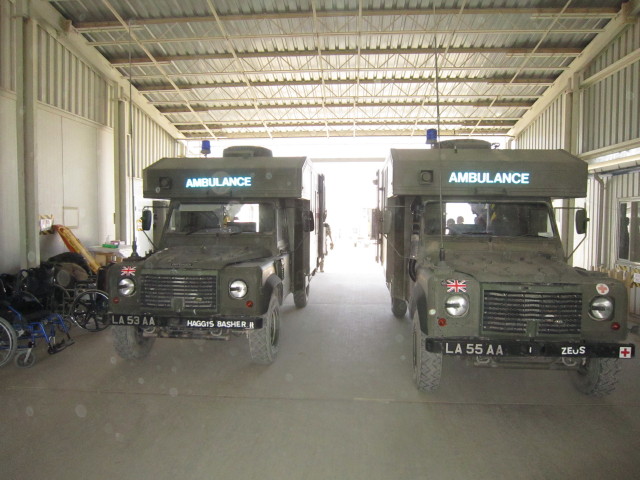 Algab töö ja vile Daily scedule (mid shift/split shift)
Daily rotation, Team B (10 in)
Personal (mille moodustab enamik peale arstide ja spetsialistide)
ODP
Anestetic nurse 
Scrub nurse
Surgical technicians
ED nurses (Belmont team)
Lab
ICU nurses
Ward nurses
KBR
Enne tööpäeva algust igapäevane aparatuuri kontroll testimine
...siiski vaid anesteesiaõde ja tema töölaud...
Töövahendid ratastel
Töövahendid
“Dress up”  Monday ehk aitäh USA
Sneak a peak ;)
Evacuation category
Category A:  Urgent, 60-90 min (life, limb, eyesight)
Category B:  Priority, 4 hours
Category C: Routine, 24 hours
Category D:  Routine (days)

MIST Handover
MOI:  e.g., GSW, IED minestrike, fragmentation, burns RTA
INJURIES: specific
SIGNS: respiratory rate, pulse, blood pressure, GCS
TREATMENT given:  e.g., tourniquet, splint, chest seal, intubated, blood given.
Trauma team
Trauma team- ED personal+ anesteesiaõde/ODP, anestsioloog ja valmisolekus kirurgid/ ortopeedid (9-liner)
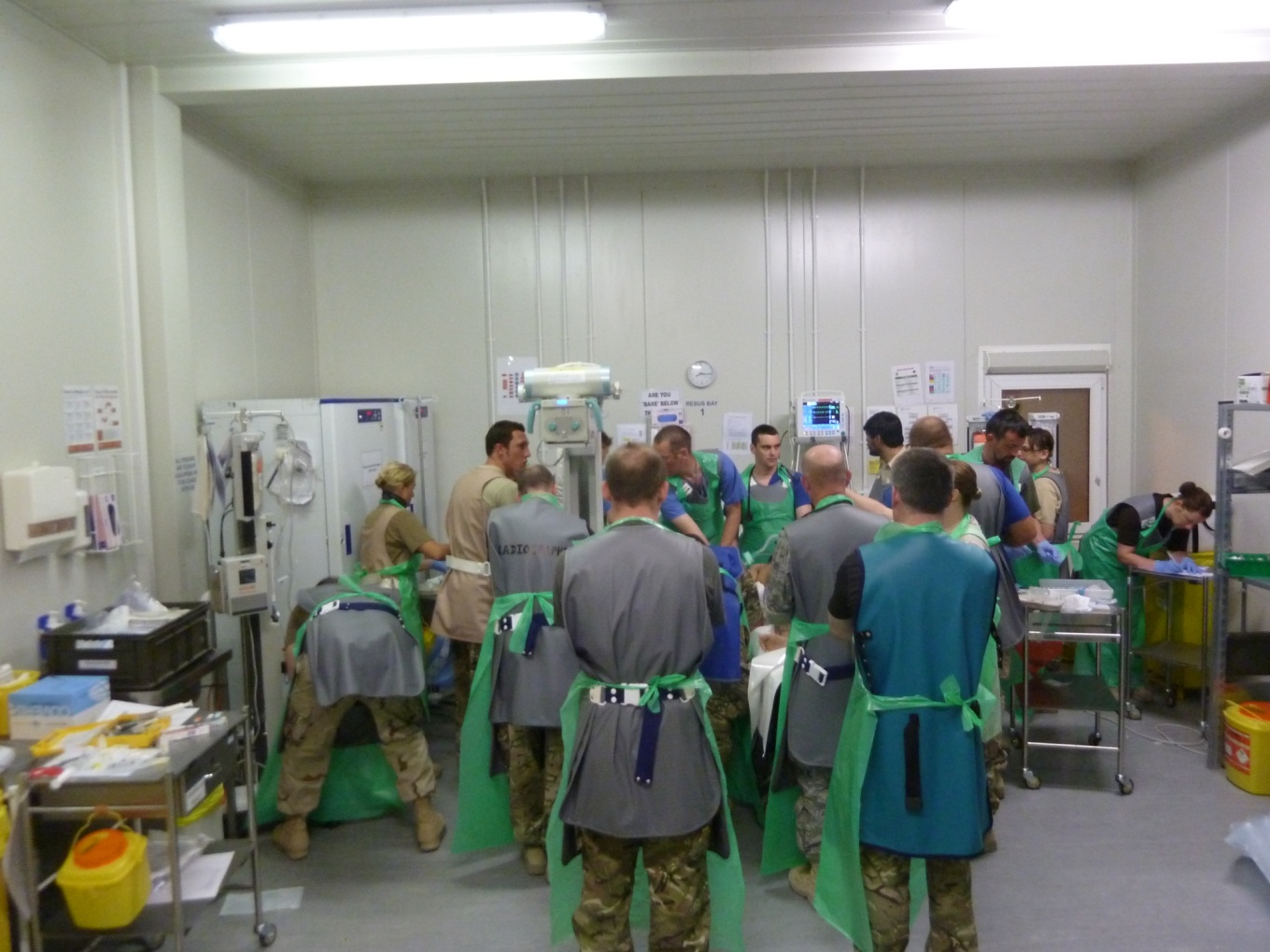 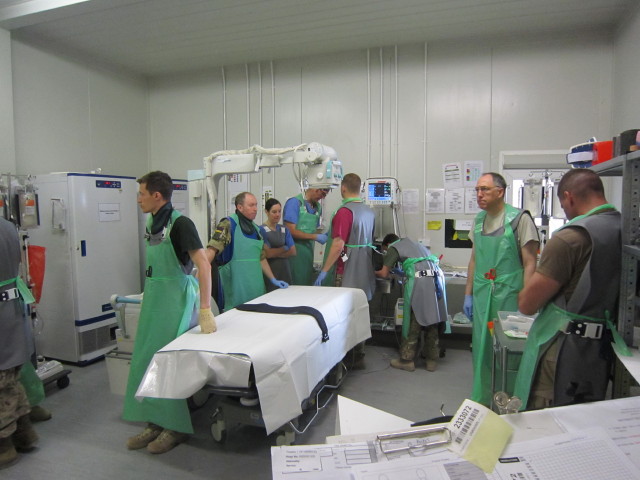 Aga nüüd tagasi algusesse...Medevac/Casevac Nightingale-il = kannatanu(d)
Trauma Bay 1, enamasti CAT A
Trauma Bay 2Cat A/Cat B
Trauma Bay 3 (spec. Child/Cat A/Cat B) (kokku 9 trauma-bayd)
Ootel....
...Bastion way
ATLS (Advanced Trauma and Life Support)
Primary survey – esmane ülevaatlus
Stopping  external haemorrhage -verejooksu peatamine (kui veel pole peatatud)
Maintaining airway – vabade hingamisteede tagamine
Maintaining circulation- vereringe tagamine
Initial investigation (esmased uuringud)
FAST  (sono)
Chest & pelvic x-ray
CT (kompuuter tomograafia)
Esimesed 15 min:
Adekvaatne valuravi
Sedatsioon (eriti intub. pt)
AB (Augmentin 1,2 g i/v)
TXA (traneksaam hape 1g i/v- hemorraagia, amputatsiooni, ulatuslike pehmete kudede vigastuse korral)
Endiselt ootel...kaos...mis toimub?...
Samal ajal operatsioonitoas...
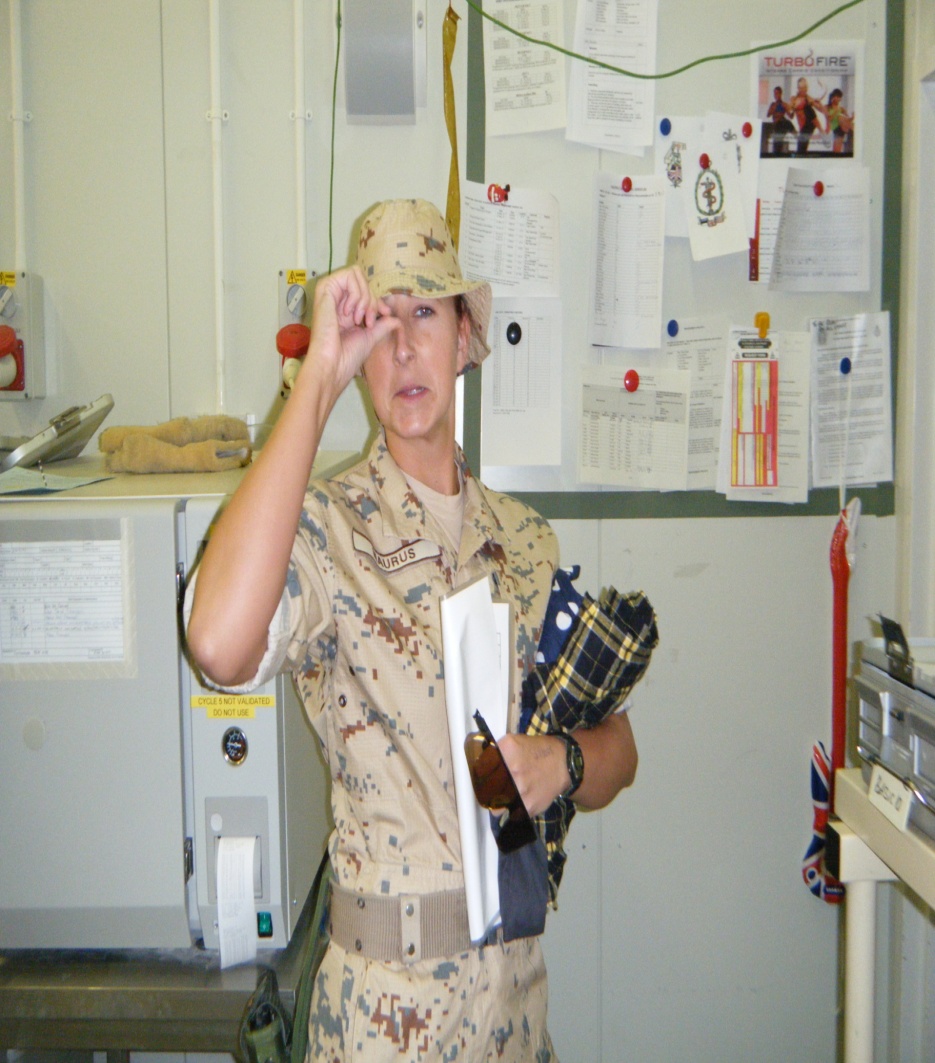 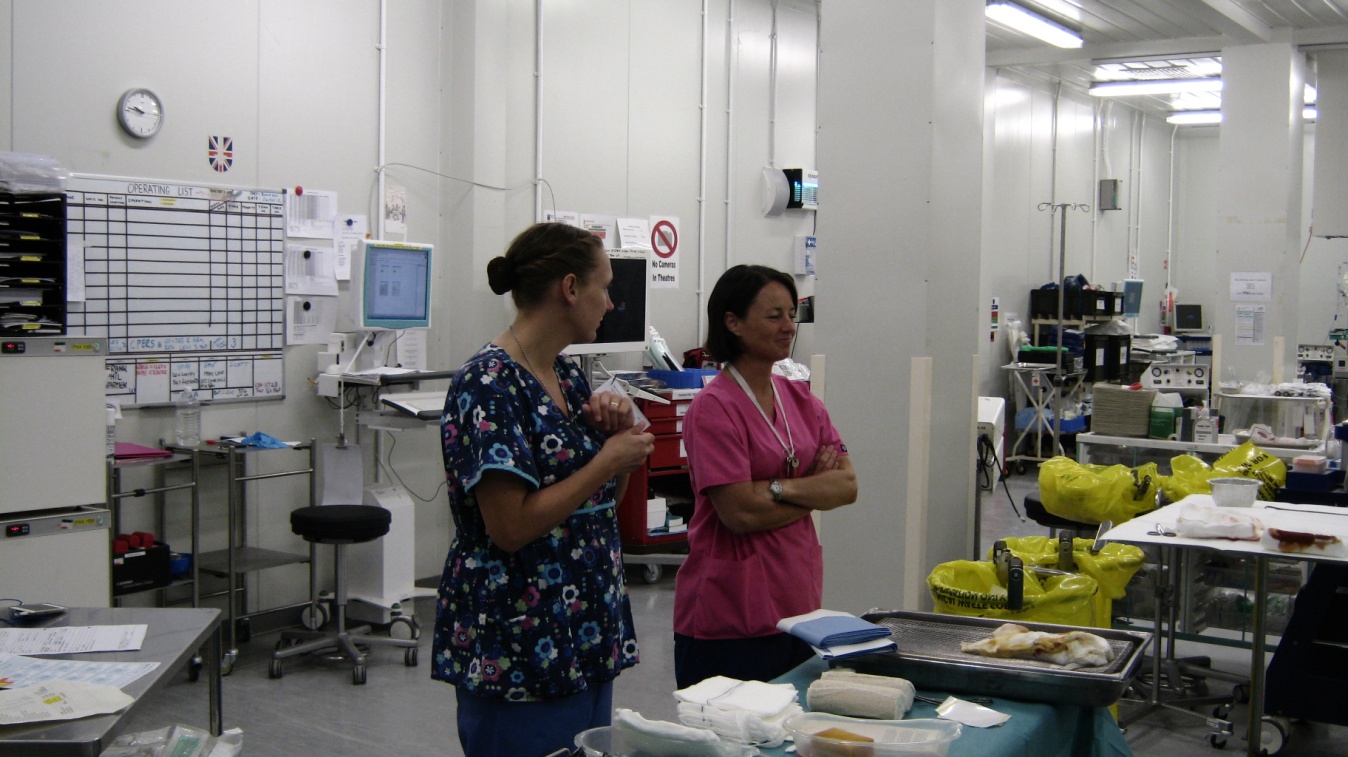 ...võib olla keegi juba tööd tegemas...vahet pole kas päev või öö...
ED-st vaadatuna
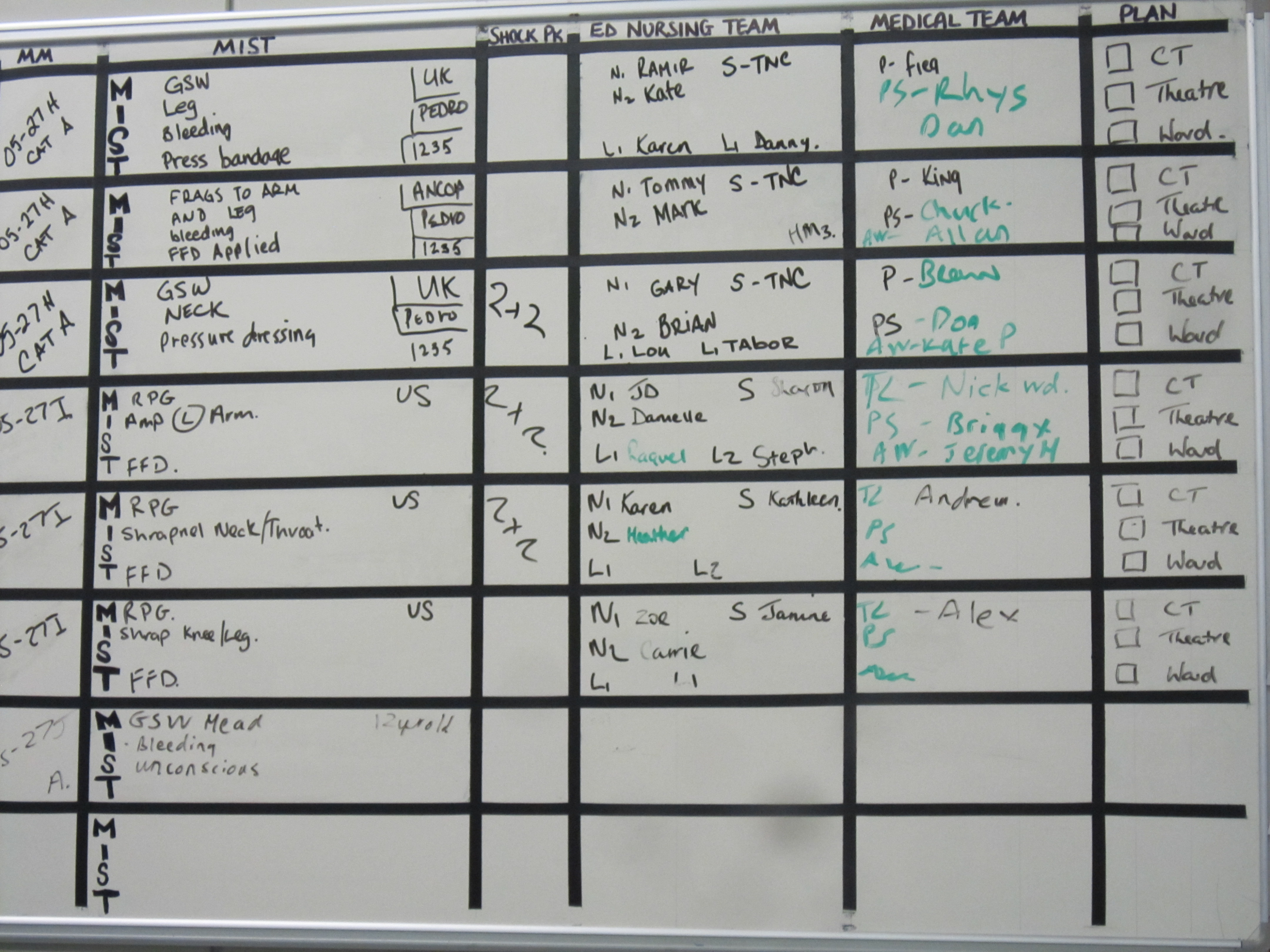 Et operatsioonid saaks toimuda:Õdede vastutus:
Ravimid+ infusioonlahused
Töövahendid, nende hankimine
Aparatuur, nende korrasoleku kontroll
Op laua lisad, toed
Labor
O₂
Voodikoht patsiendile
Sterilisatsioon
Koristamine
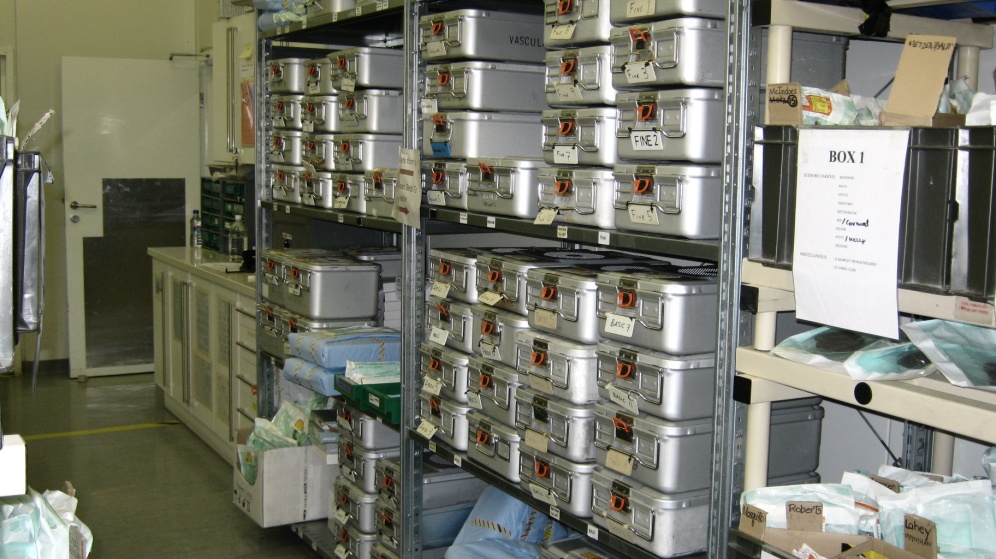 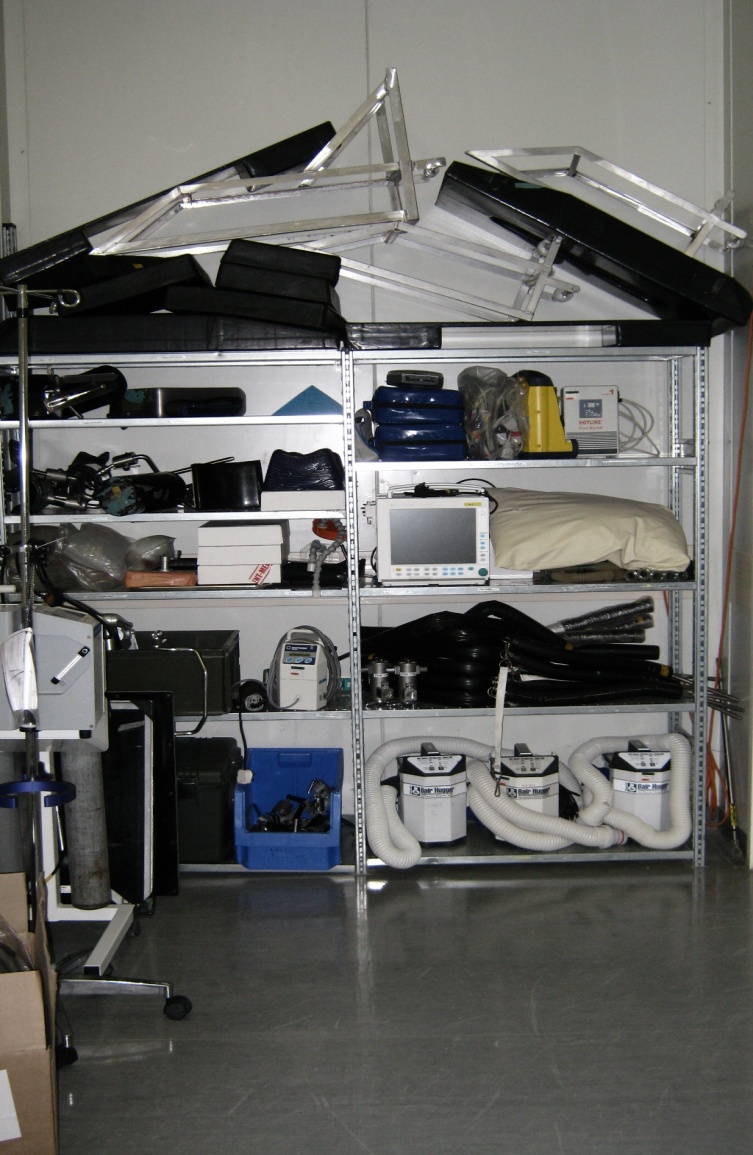 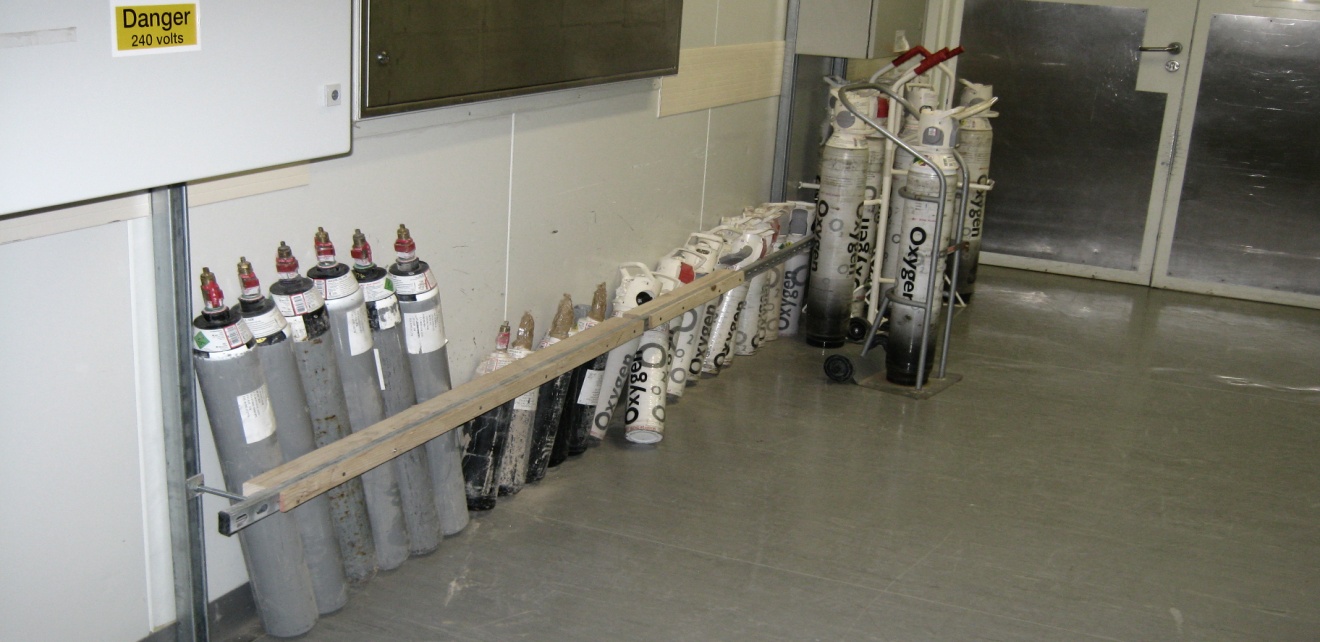 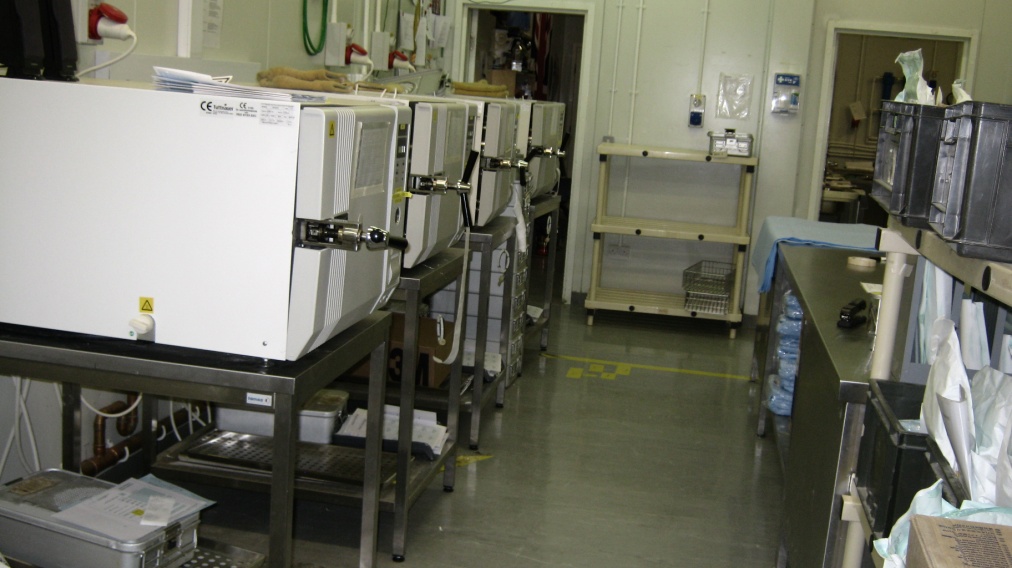 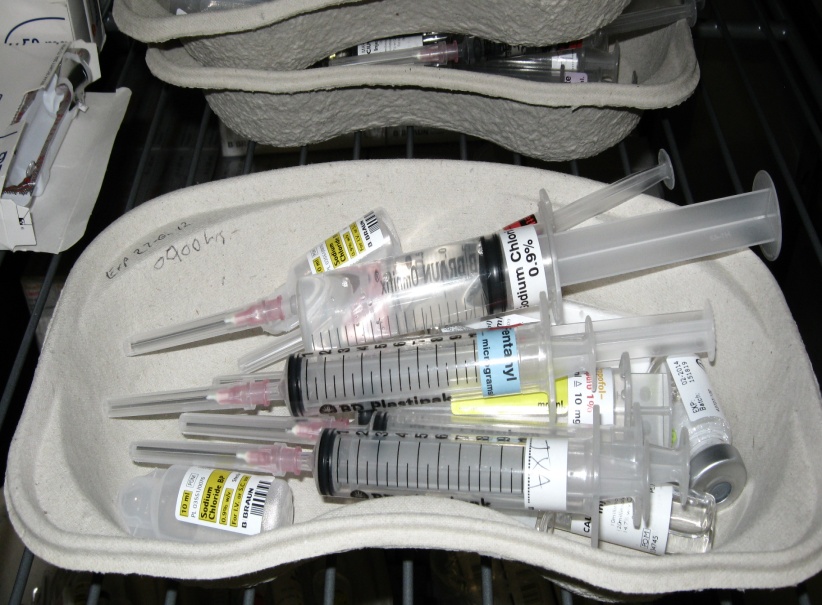 Rotem
Töökorrakontroll, hooldus.
Reagentide vastavus, testimine
Tulemuste ülesmärkimine
Extem/fibtem elementaarne tulemuste analüüsimise oskus.
Belmont
Infuusorite FERRARI
2,5 -1000 ml/min
Võimalus nii üksikdooside kui ka plasma/er segu infusiooniks.
Touch screen menüü, lihtne kasutada.
Vähe rikkeid, kallis, kulukas... 
Seni parim vahend.
Töötab ka akuga.
CT
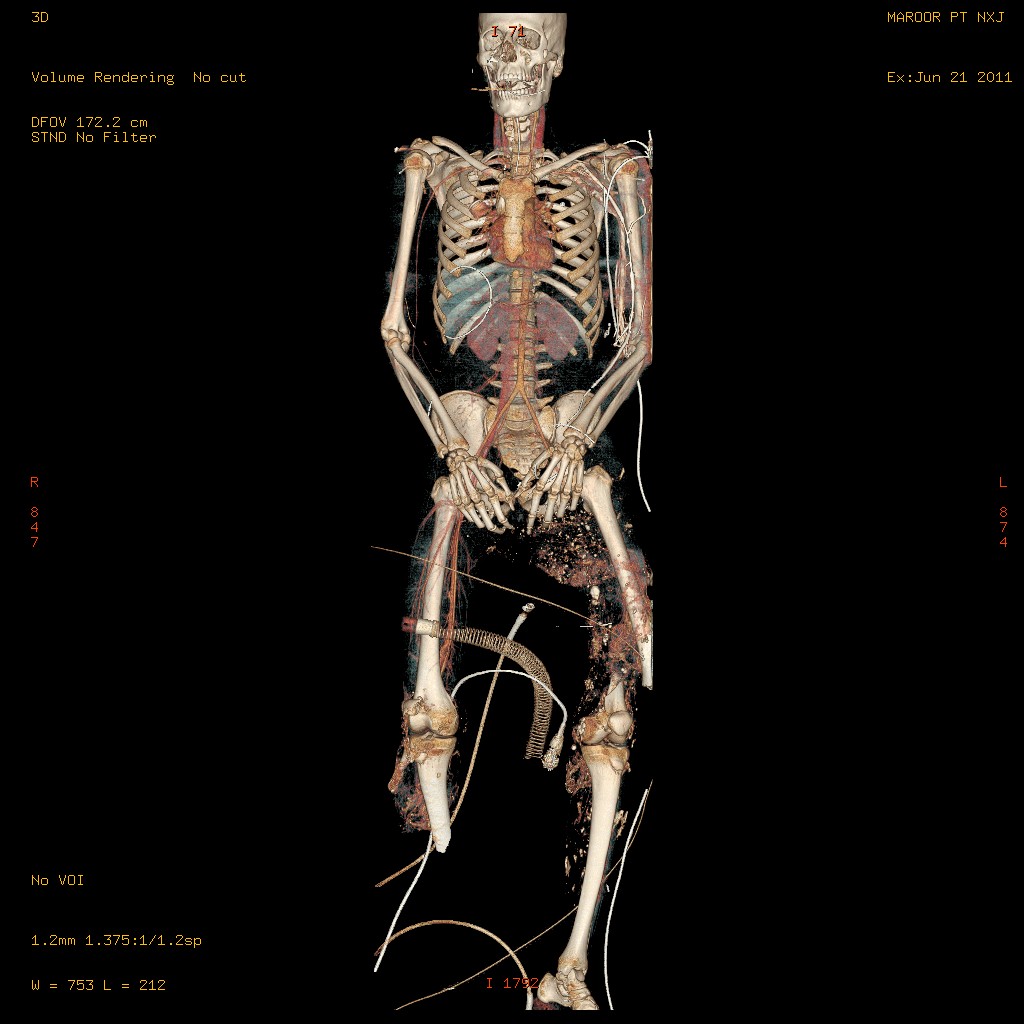 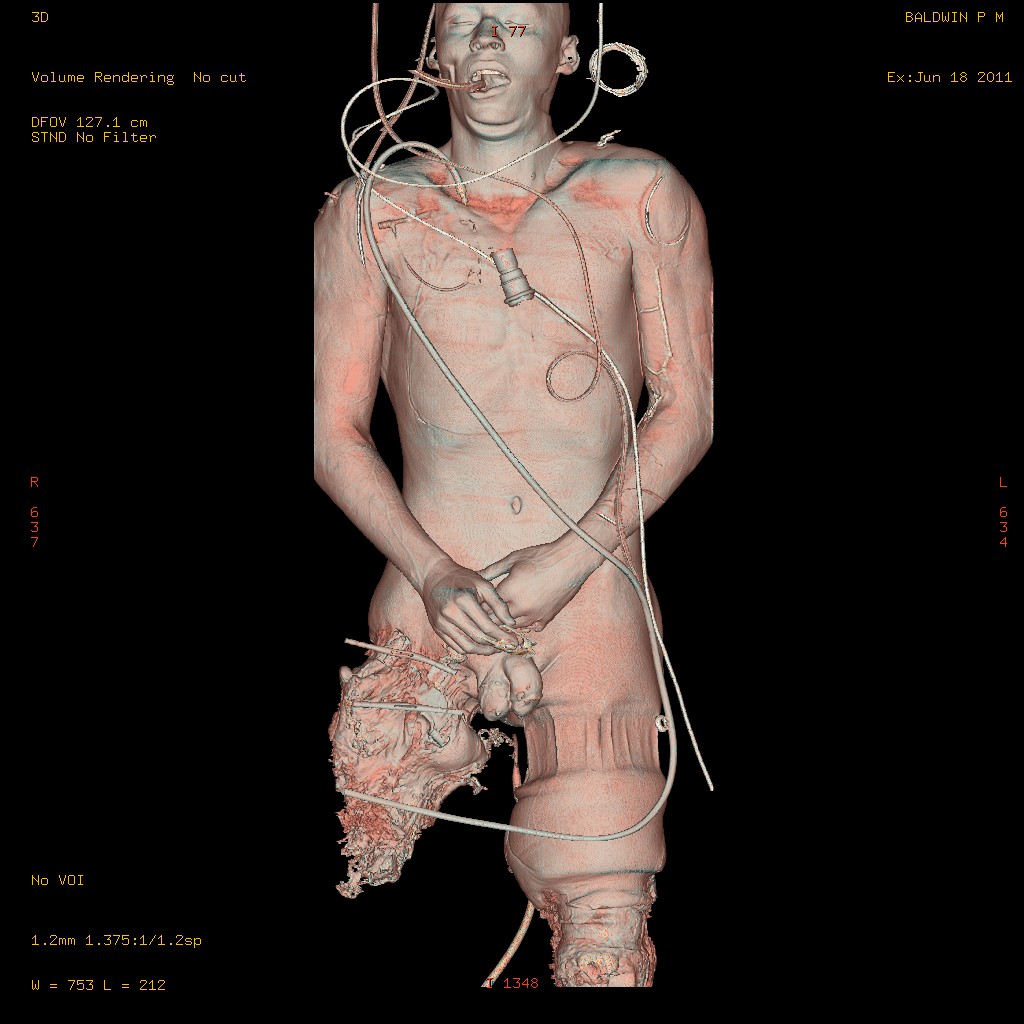 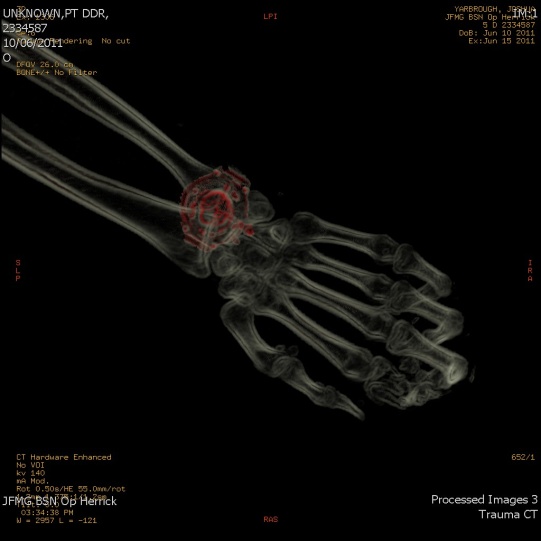 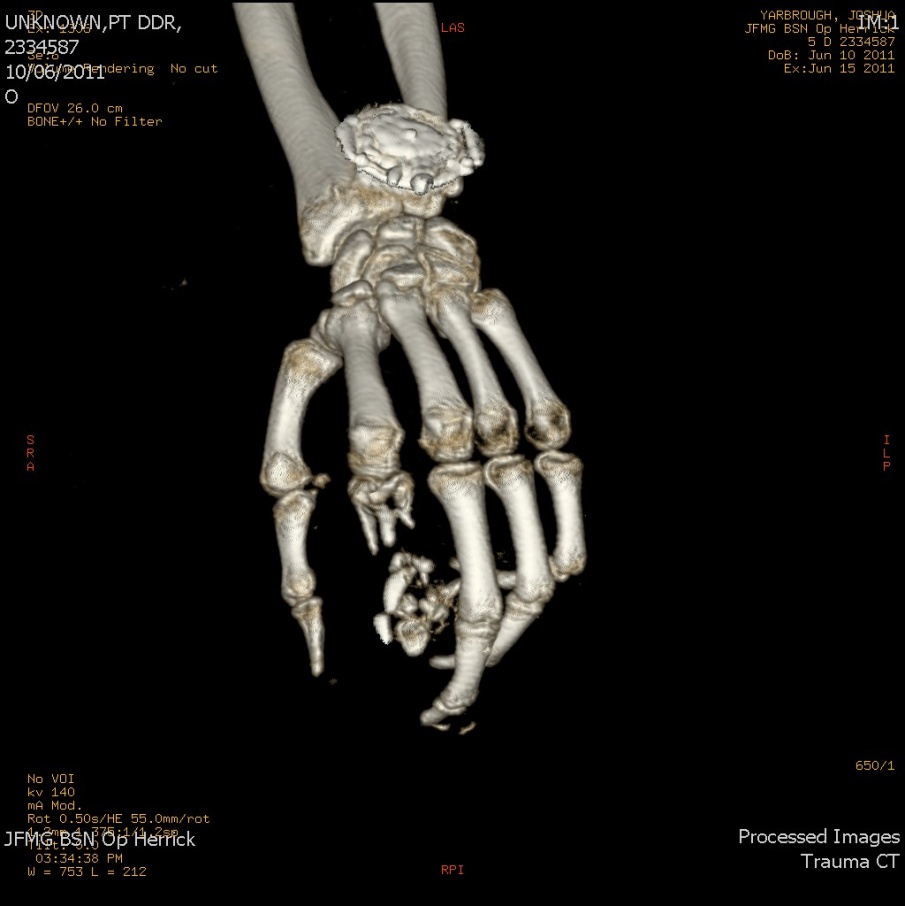 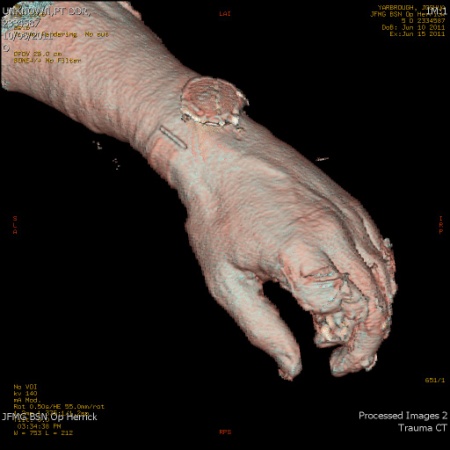 Erinevad vigastused- erinevad mehhanismid
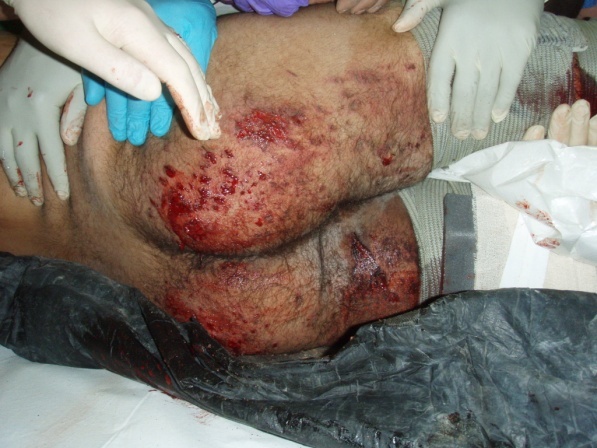 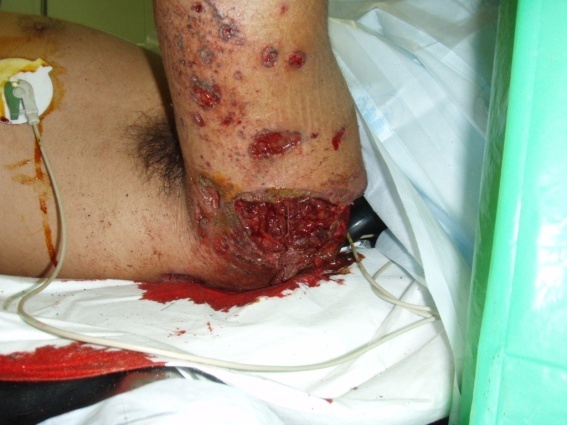 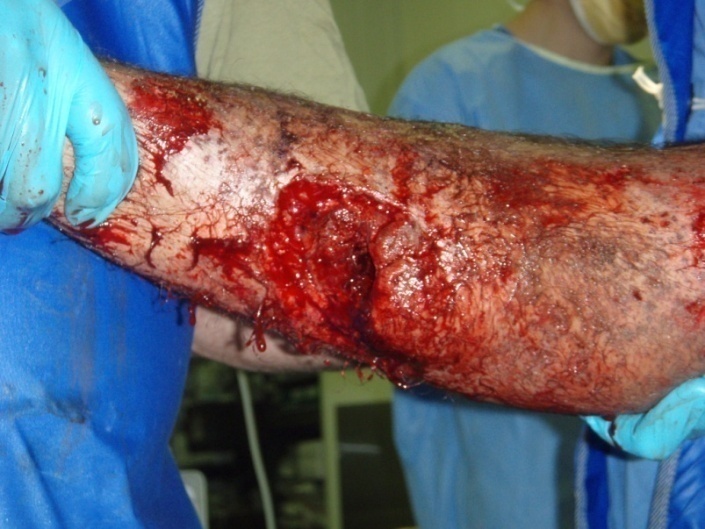 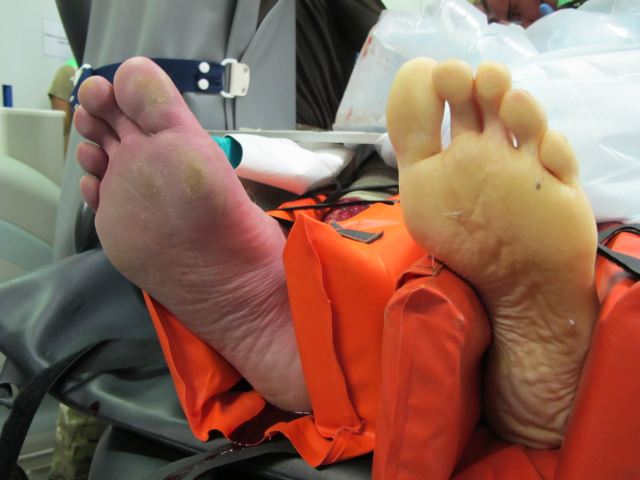 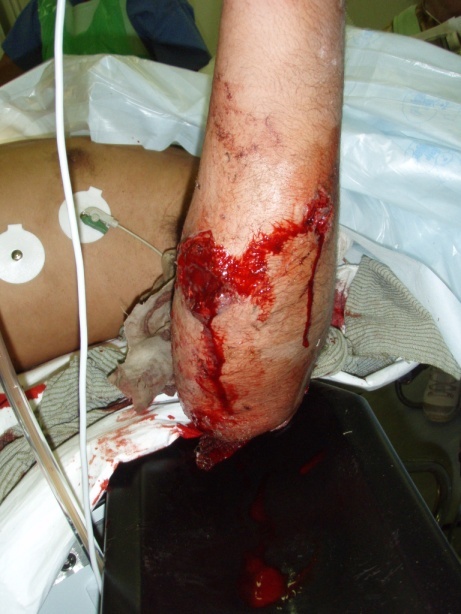 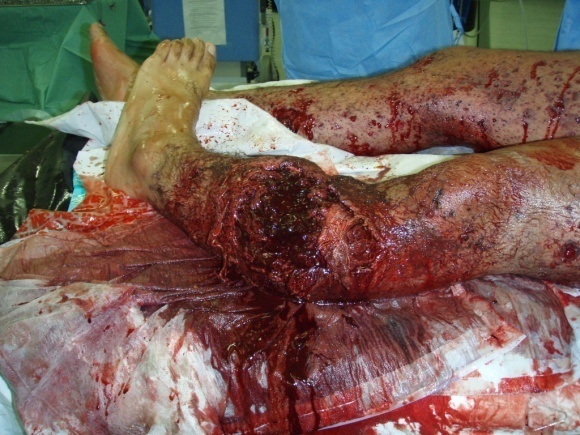 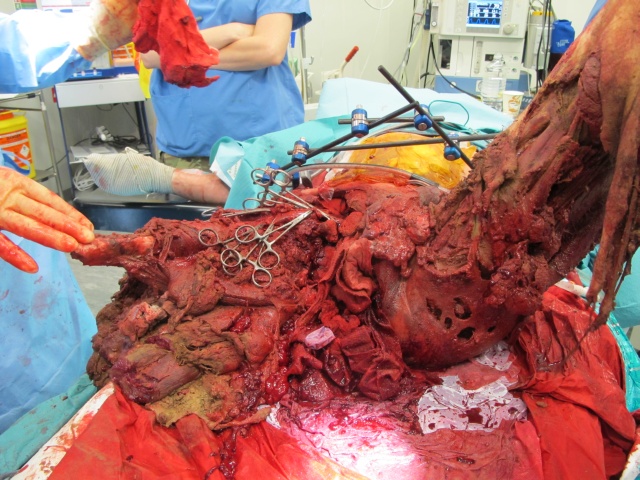 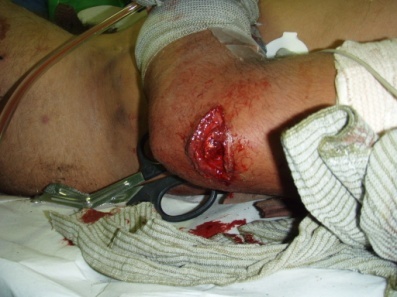 ...argipäev
Väljaspool tööaega, teeme ikka tööd ka ;)
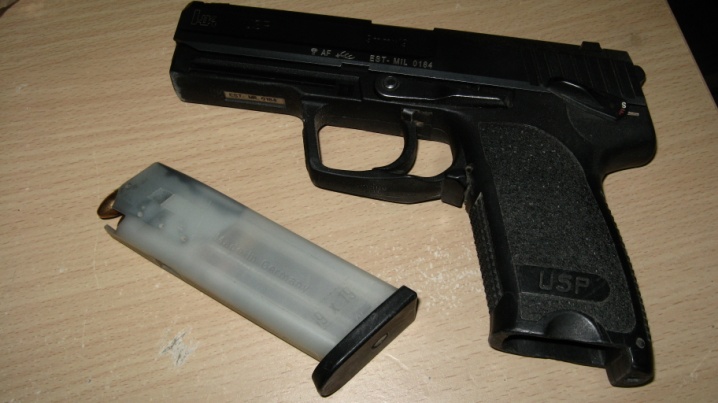 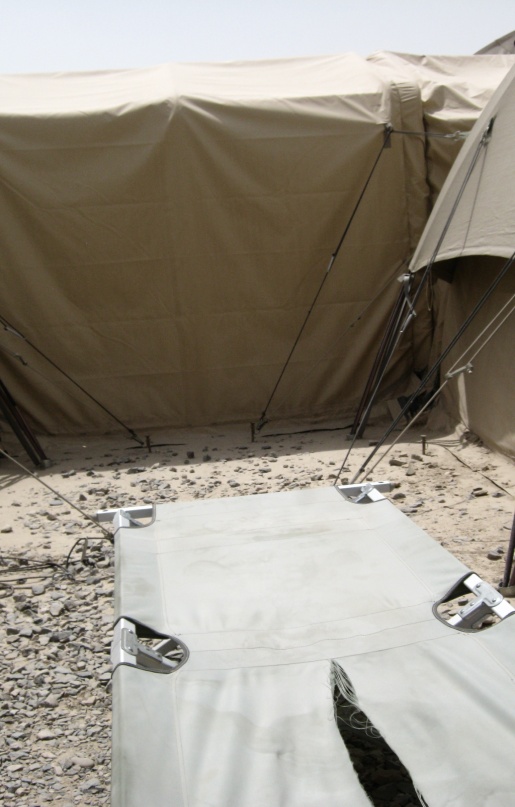 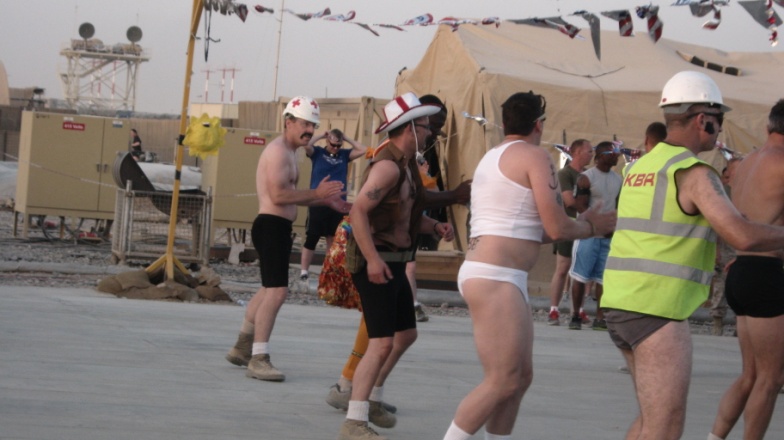 Nii näeb välja Bastion, suuremas osas!
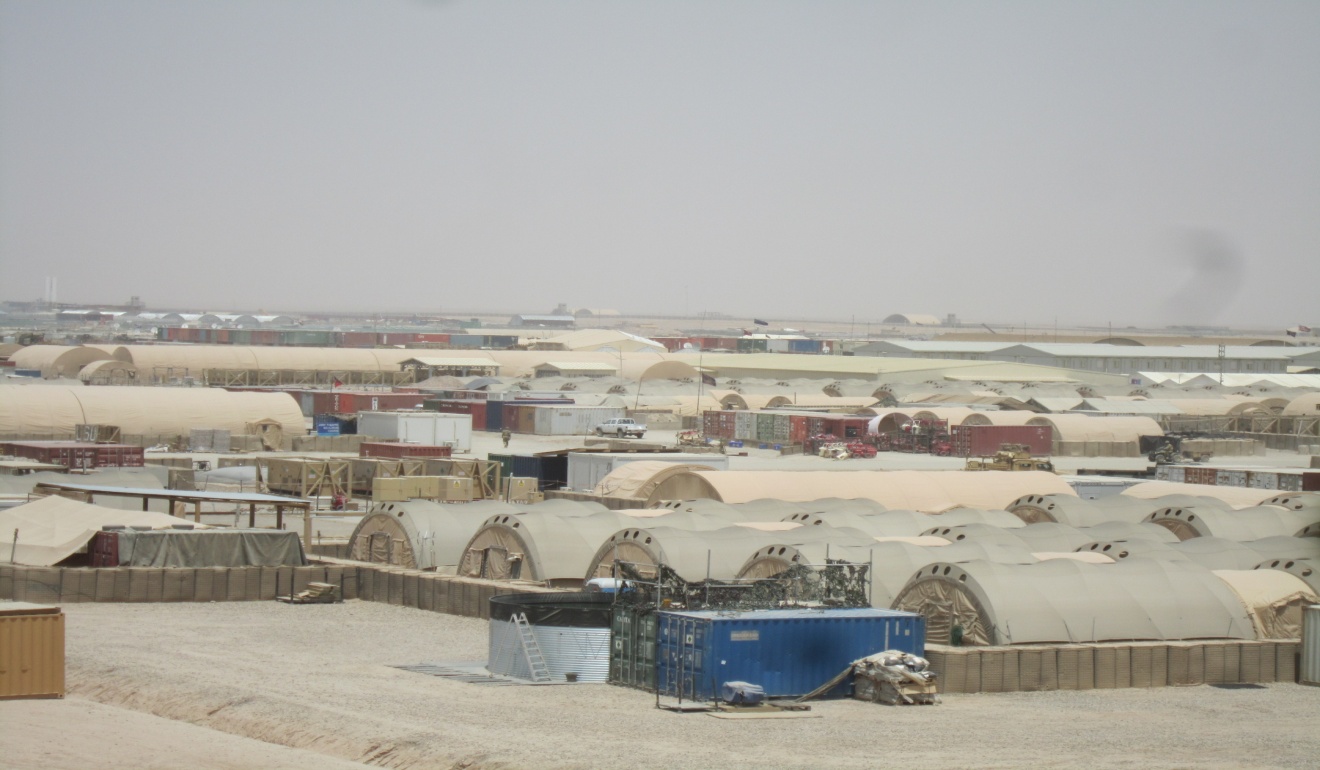 Asju mida igapäev ei kohta ;)väline fiksaator/ CT(pealaest jalatallani)
MIST raport / skin craft
Võrdluseks seal ja siin
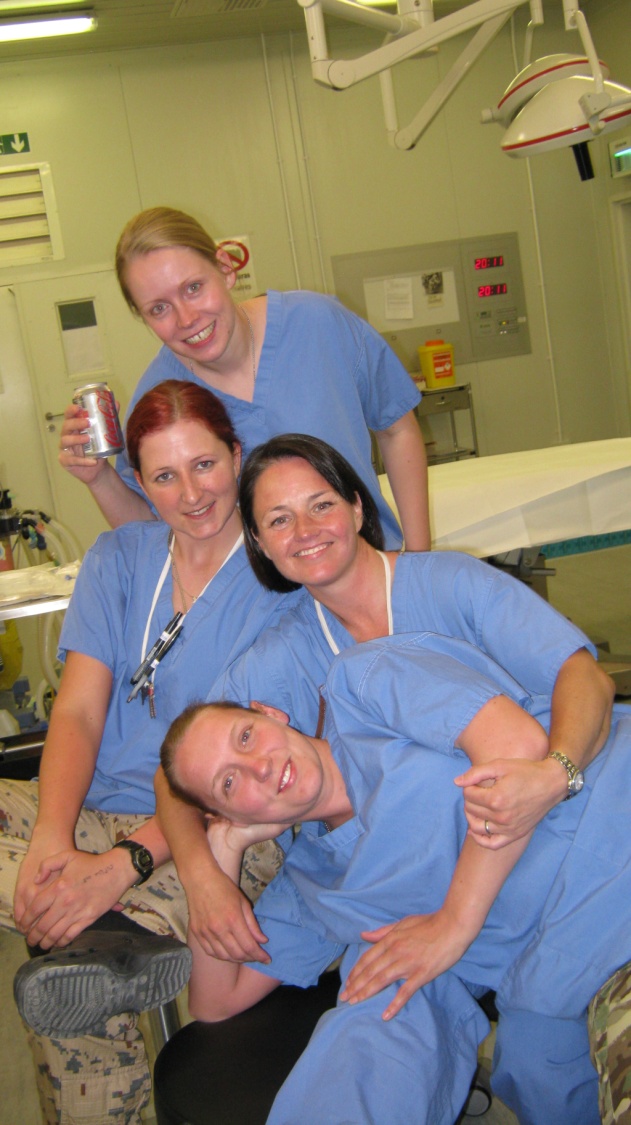 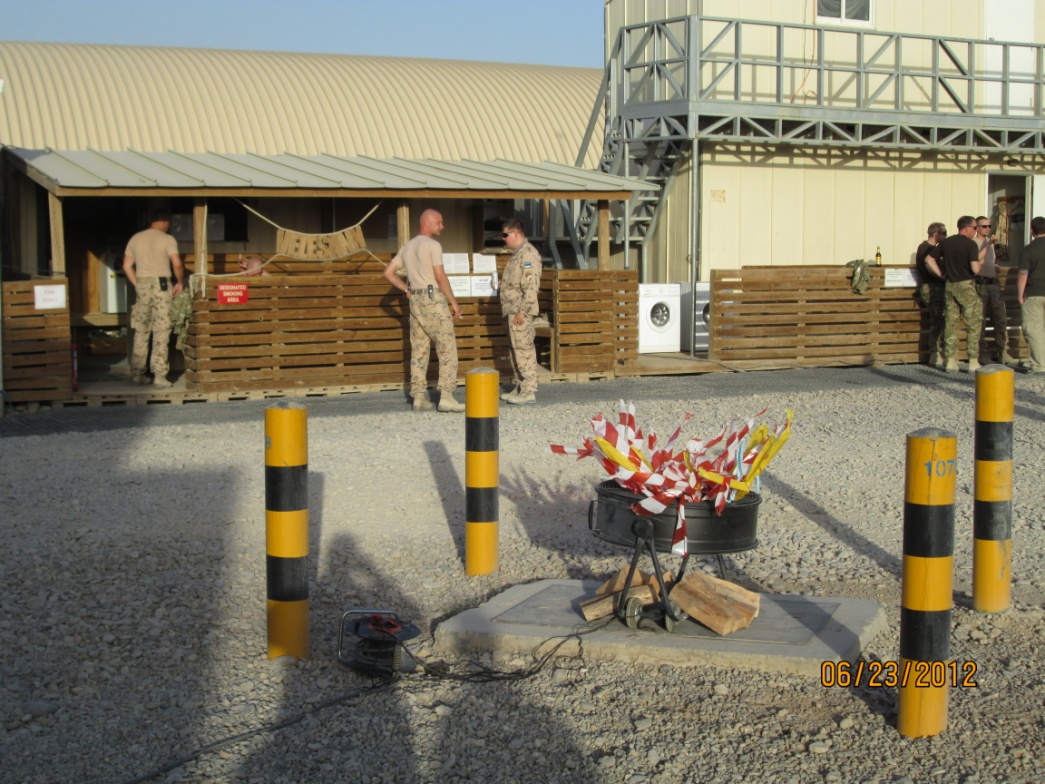 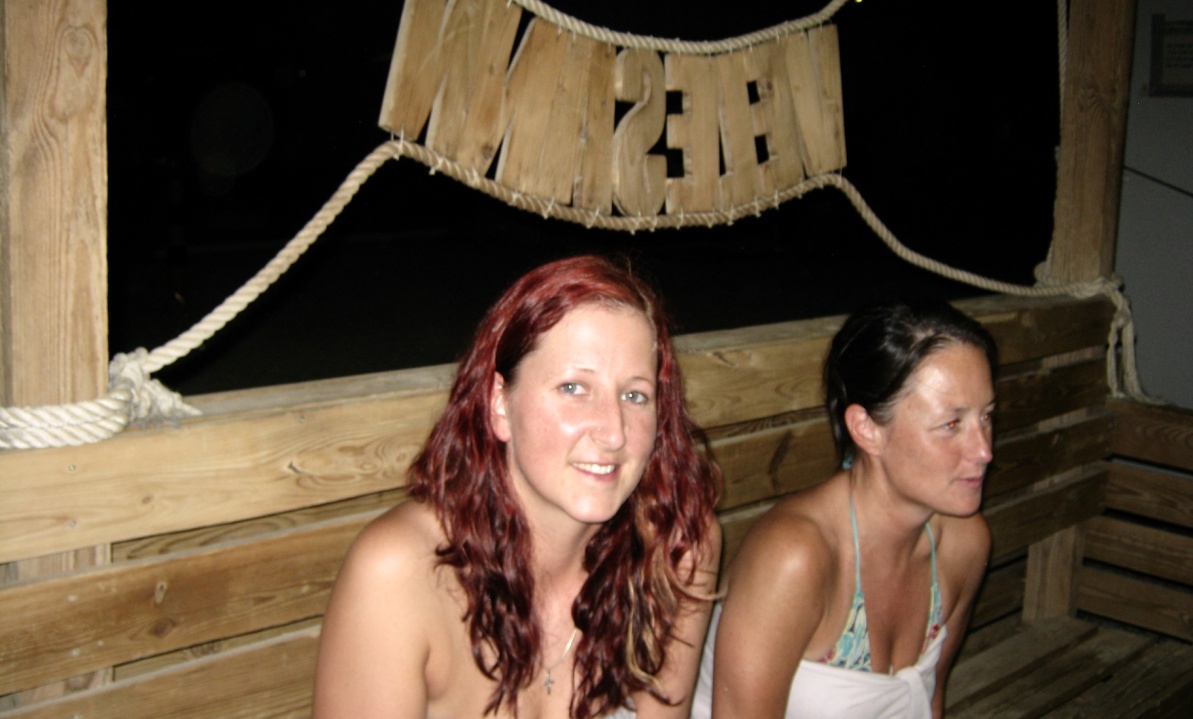 Mida õppisin!
Pingetaluvust nii rahvuslike kui isikuomapäradest tingituna.
Kindlustunne, usaldades iseennast tegutsemaks mistahes situatsioonis, osates hinnata oma pädevust.
Militaarvaimustuse reaalsust
Tugi “omadele”
Vaheldus argielu rutiinile Eestis
Kogemus kogu eluks
Mis edasi? -oma kogemuste jagamine ja töös rakendamine.
Mis tegi olemise raskeks?
Kliima ja sellega harjumine (25-50 C°)
Kuiv õhk
Pidevad liivatormid, liiv kõikjal, ka hambavahel.
24/7 valmisolek, töö iga päev, puhkepäevadeta kolm kuud
Op minimize (piiratud kommunikatsioon kodustega)
Müra (helikopterid, konditsioneerid, varahommikused treeninglõhkamised, äratuskellad telgis, generaatorid, õhuhäired)
Lühenditega töötamine (millest võiks terve sõnaraamatu kirjutada)
Keelelised erinevused (ameerika värvilised rahvad, brittide värvilised rahvad,  shottlased, iirlased, taanlased, tõlgid, afgaanid)
Ja ongi  tänaseks kõik!
Tänan kuulamast!